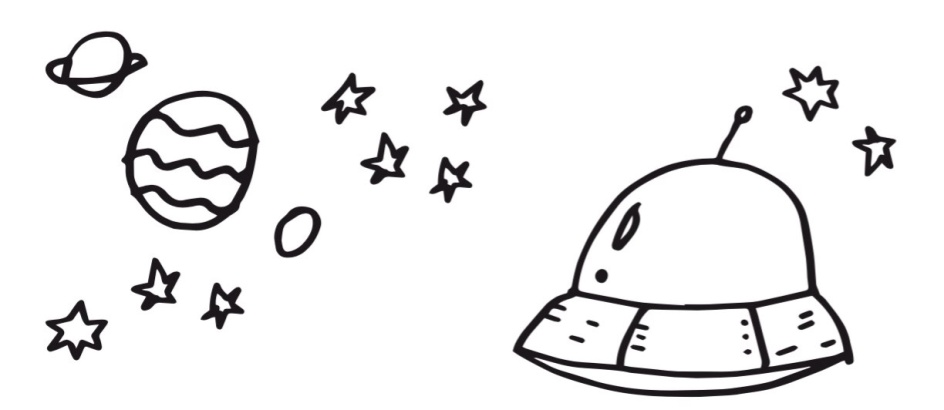 202小太陽之歌
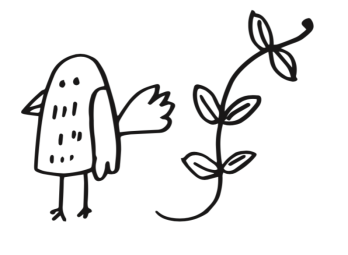 睜大眼睛看世界
張開雙手擁抱新知
讓想像力奔馳
陽光小天使在這裡
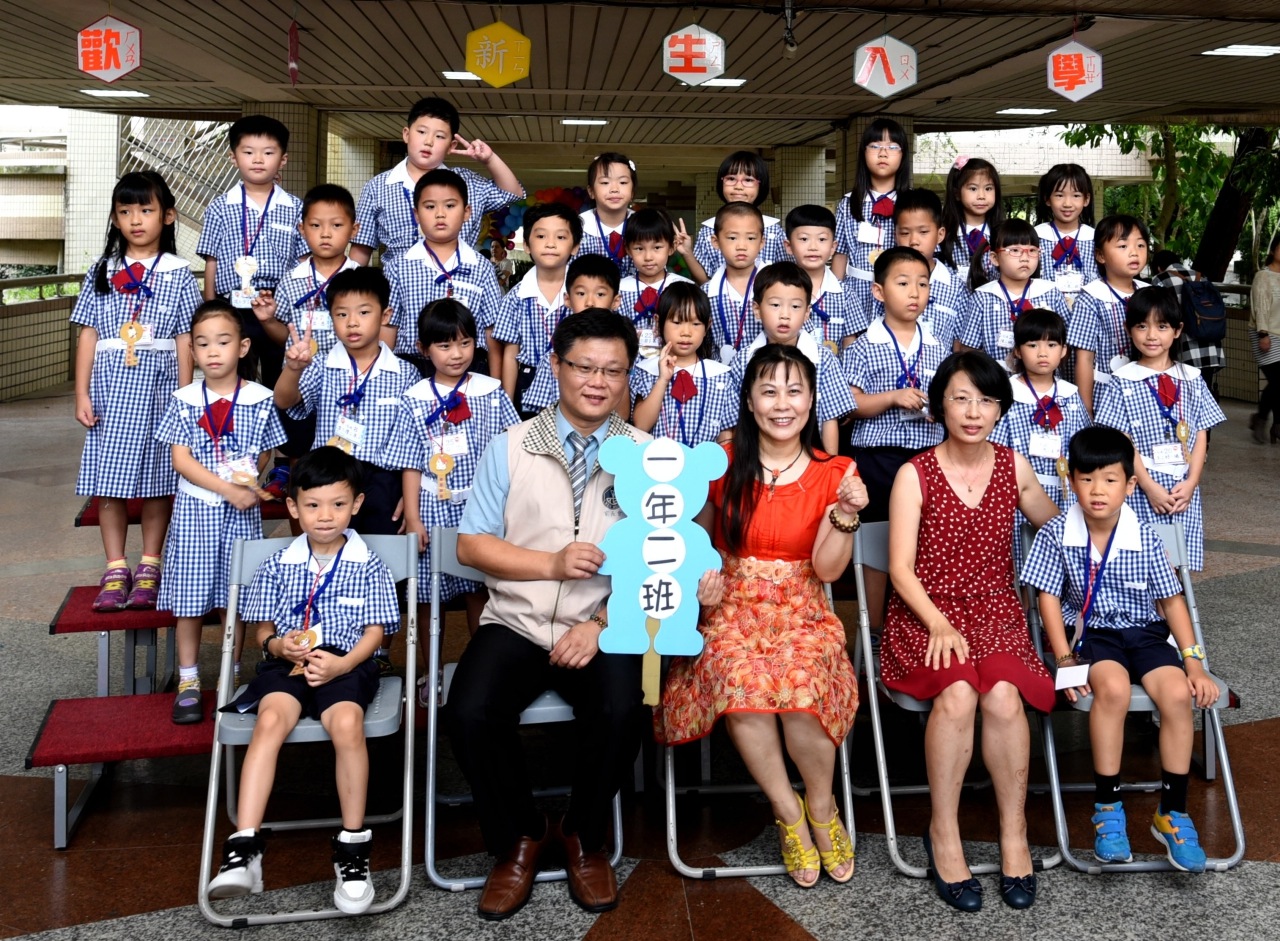 文化第一天
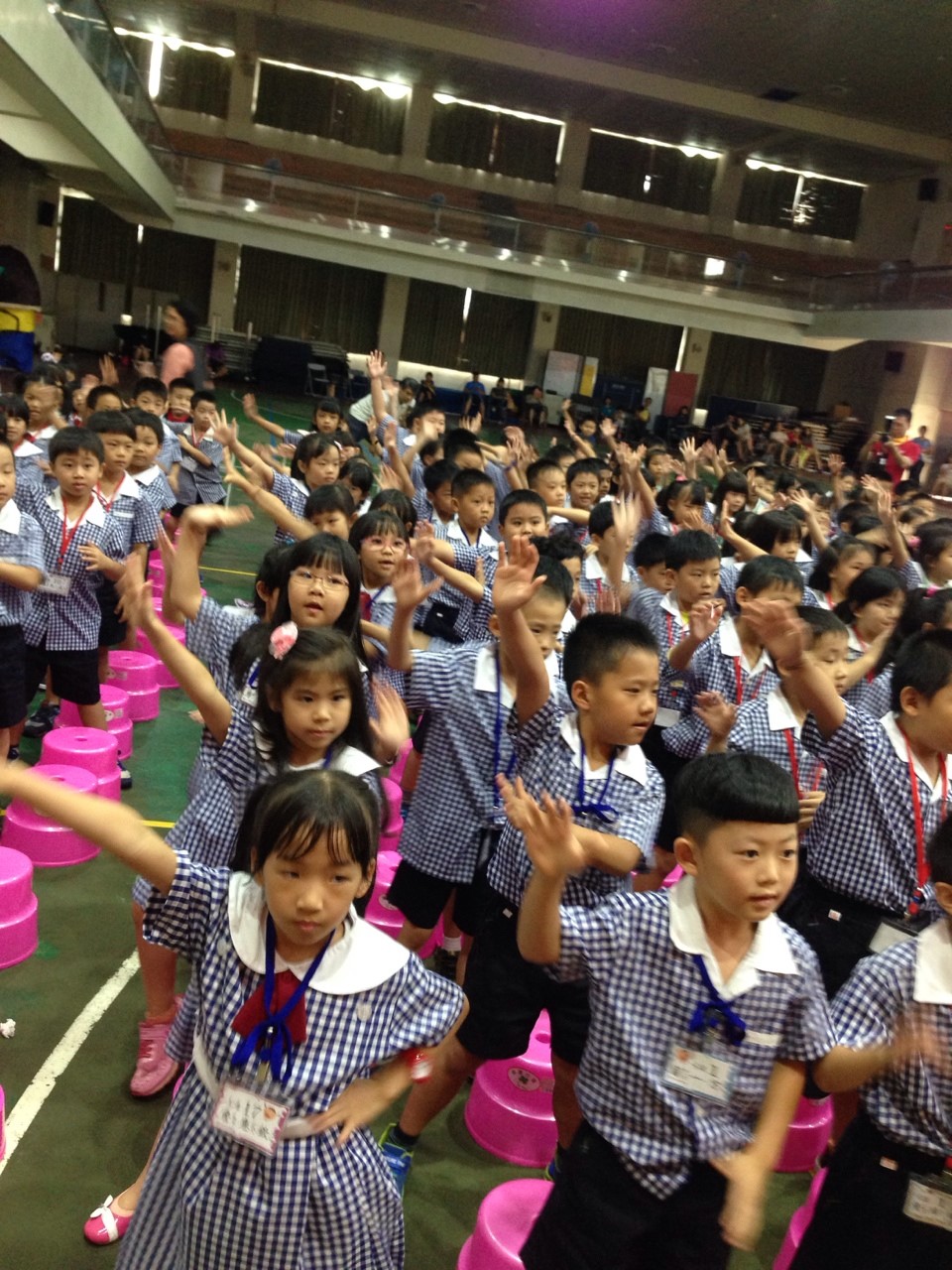 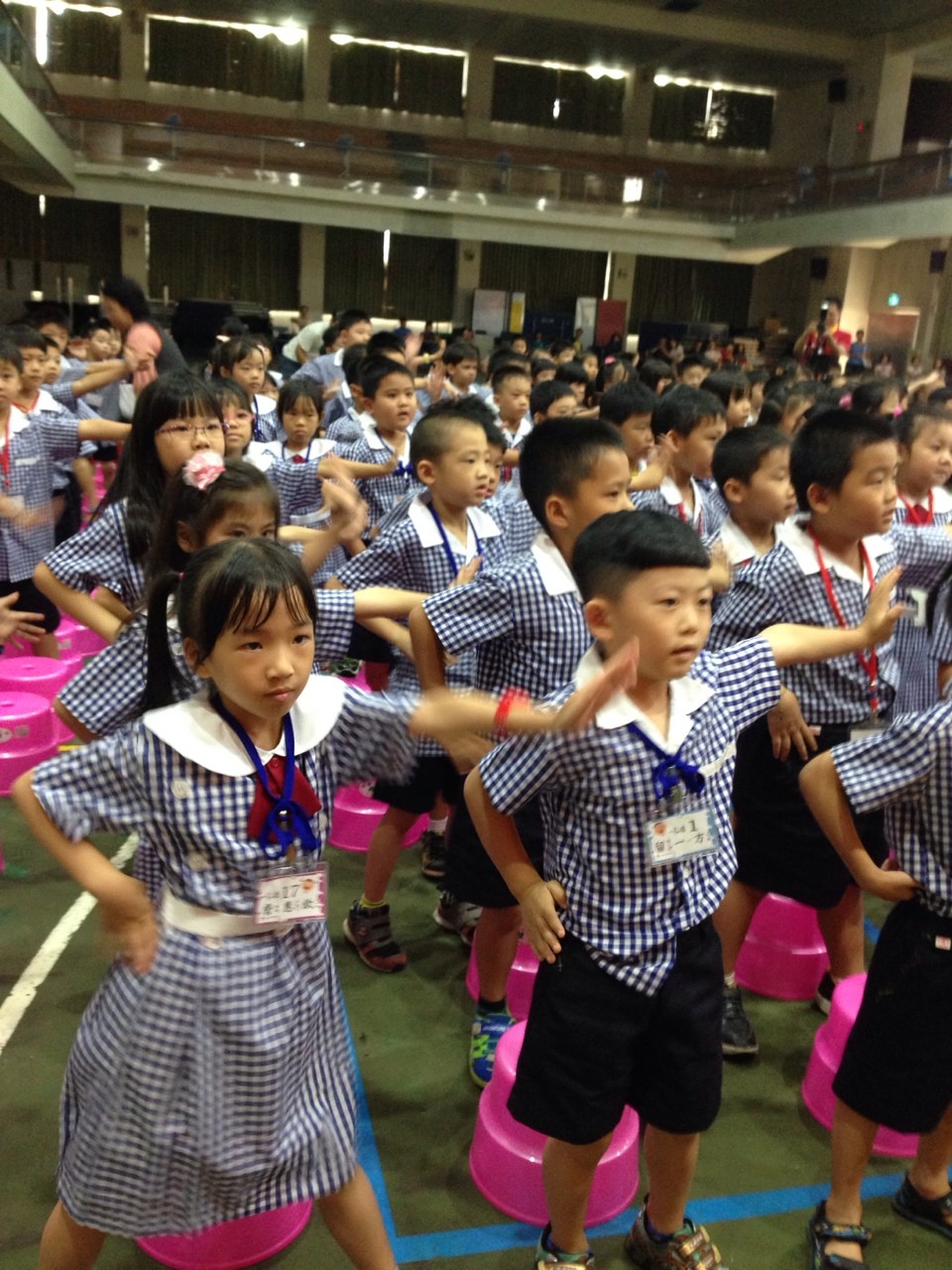 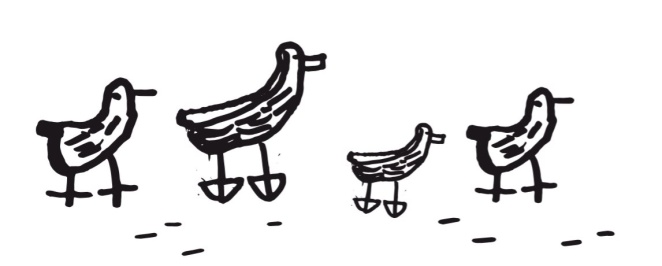 快樂學習
完成的
喜悅
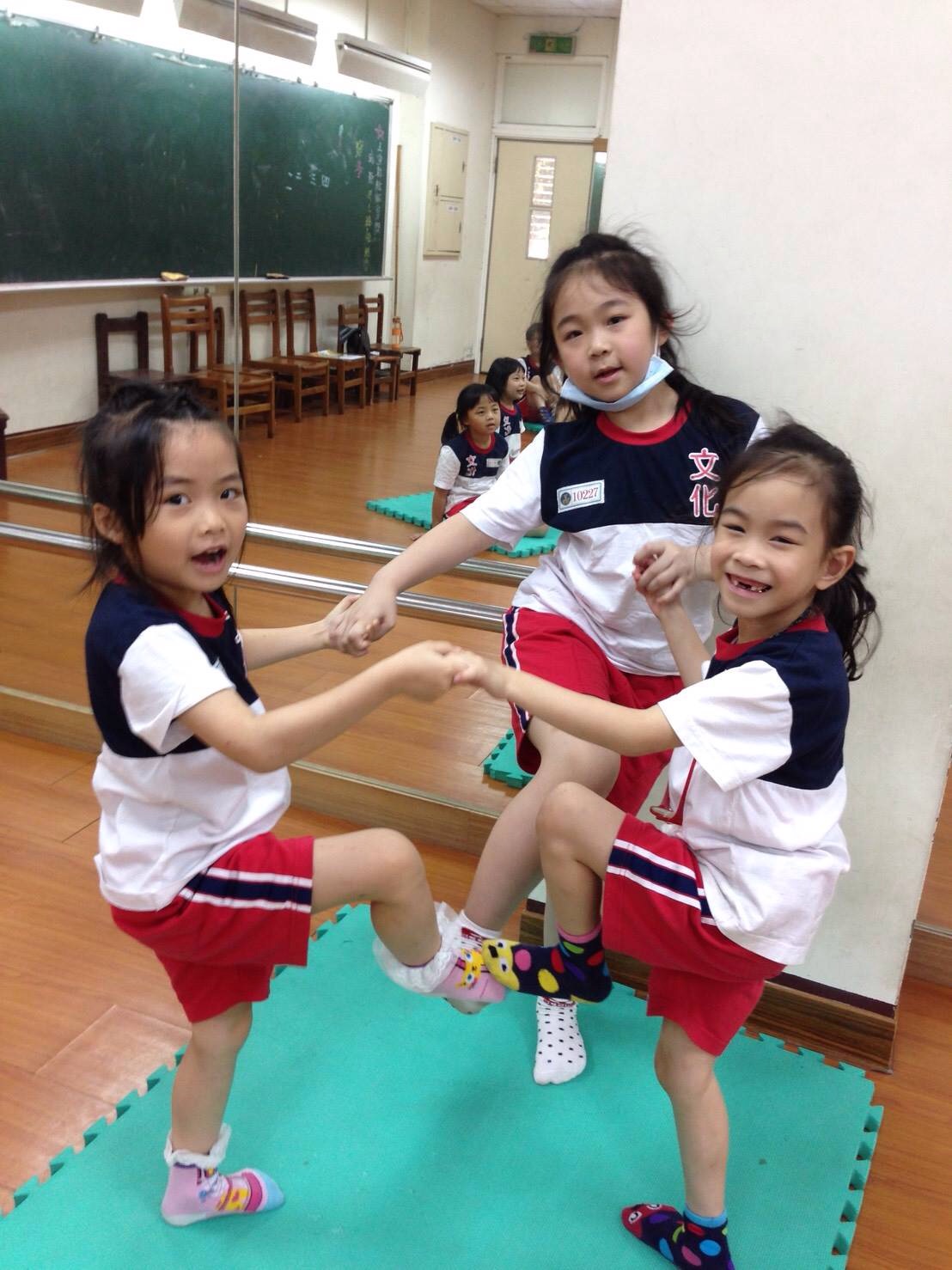 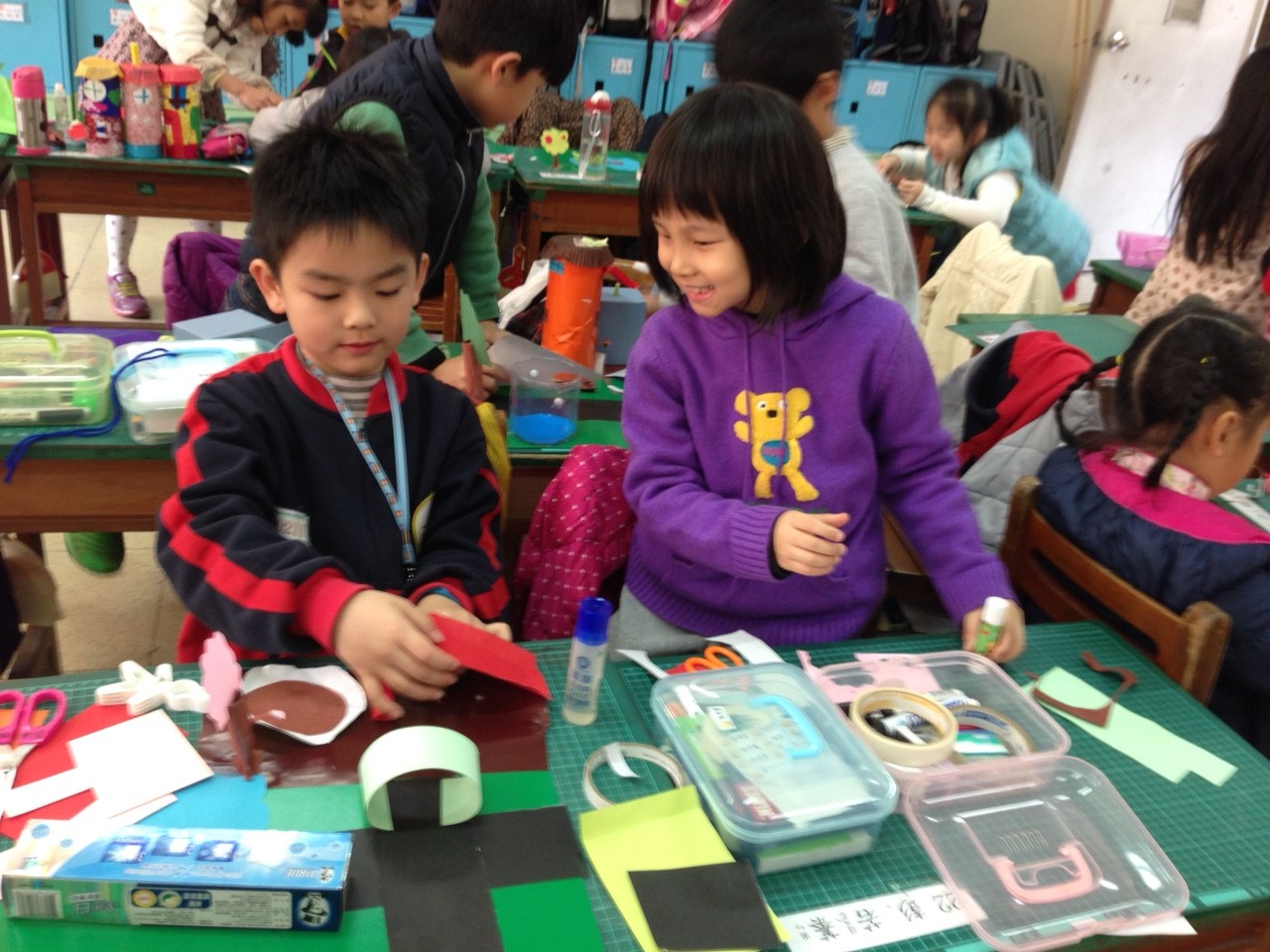 合作的
喜悅
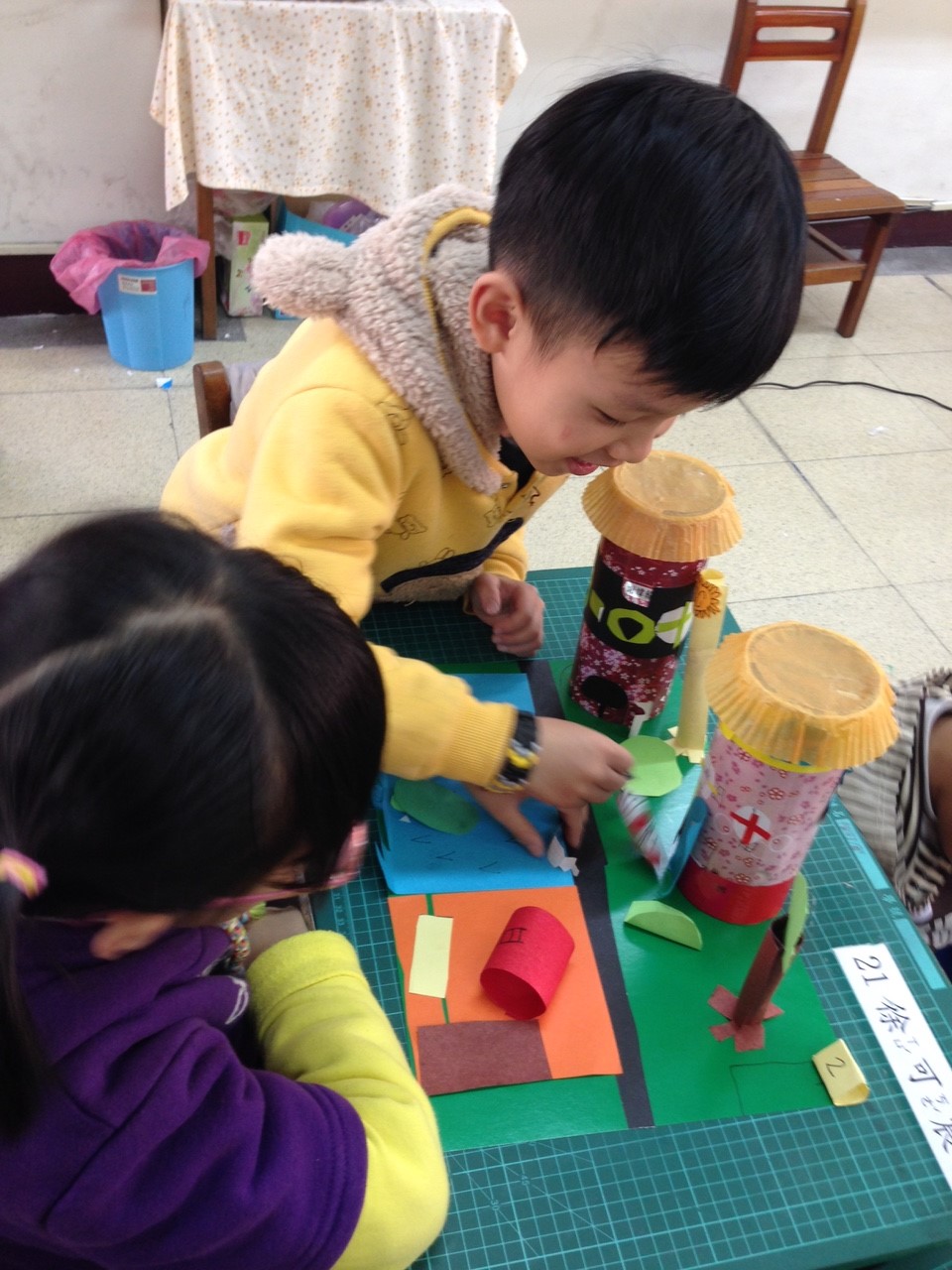 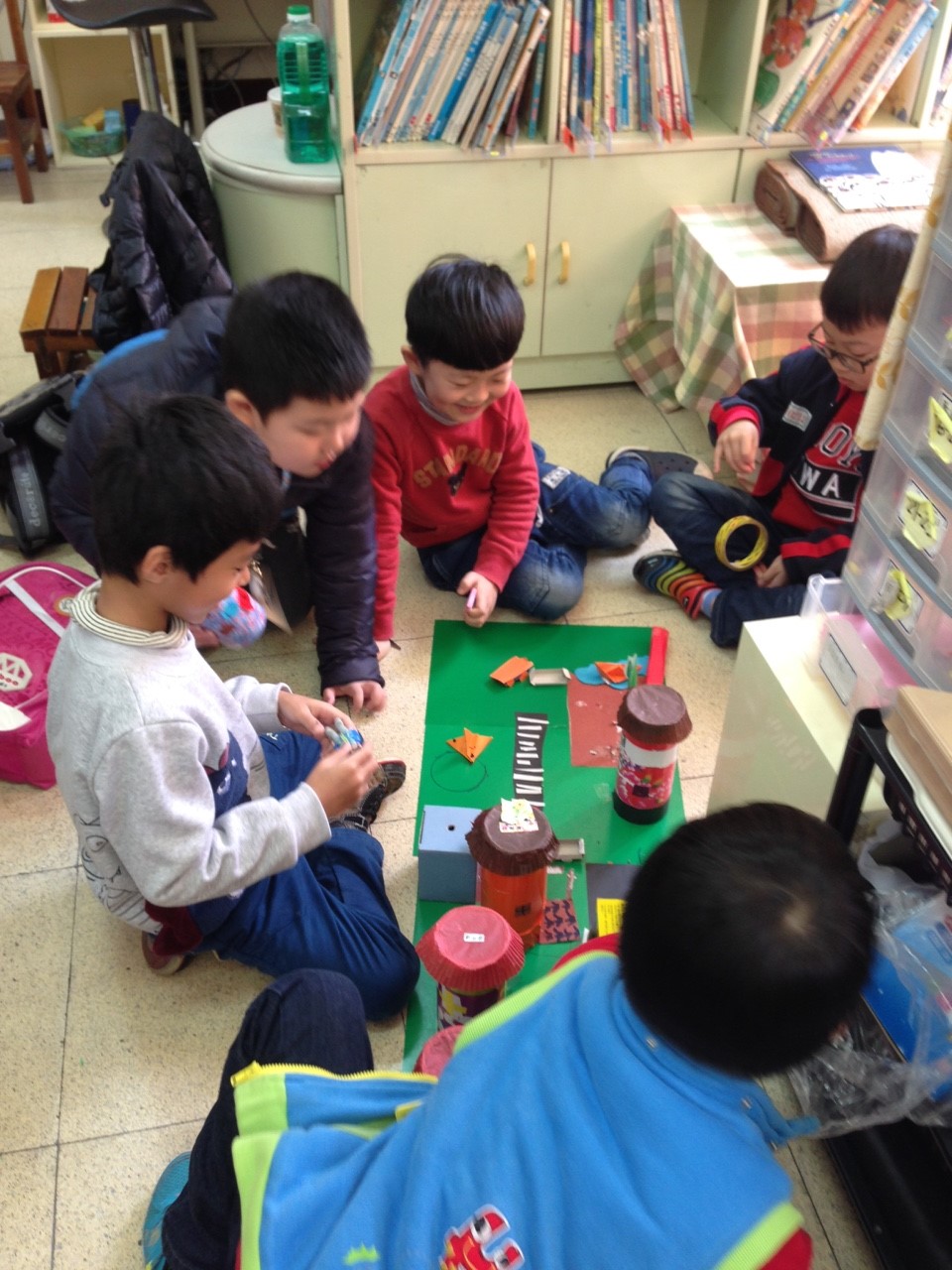 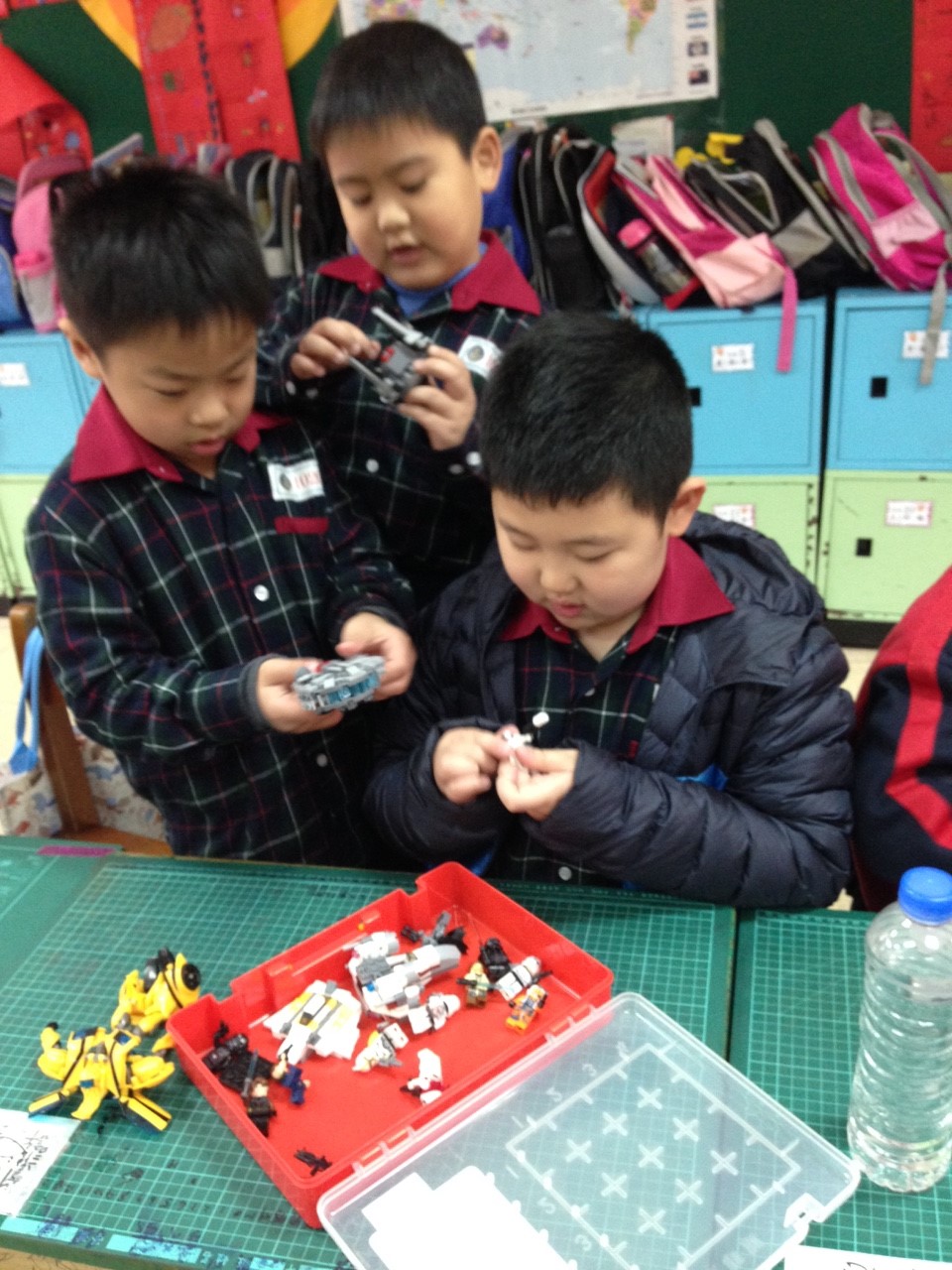 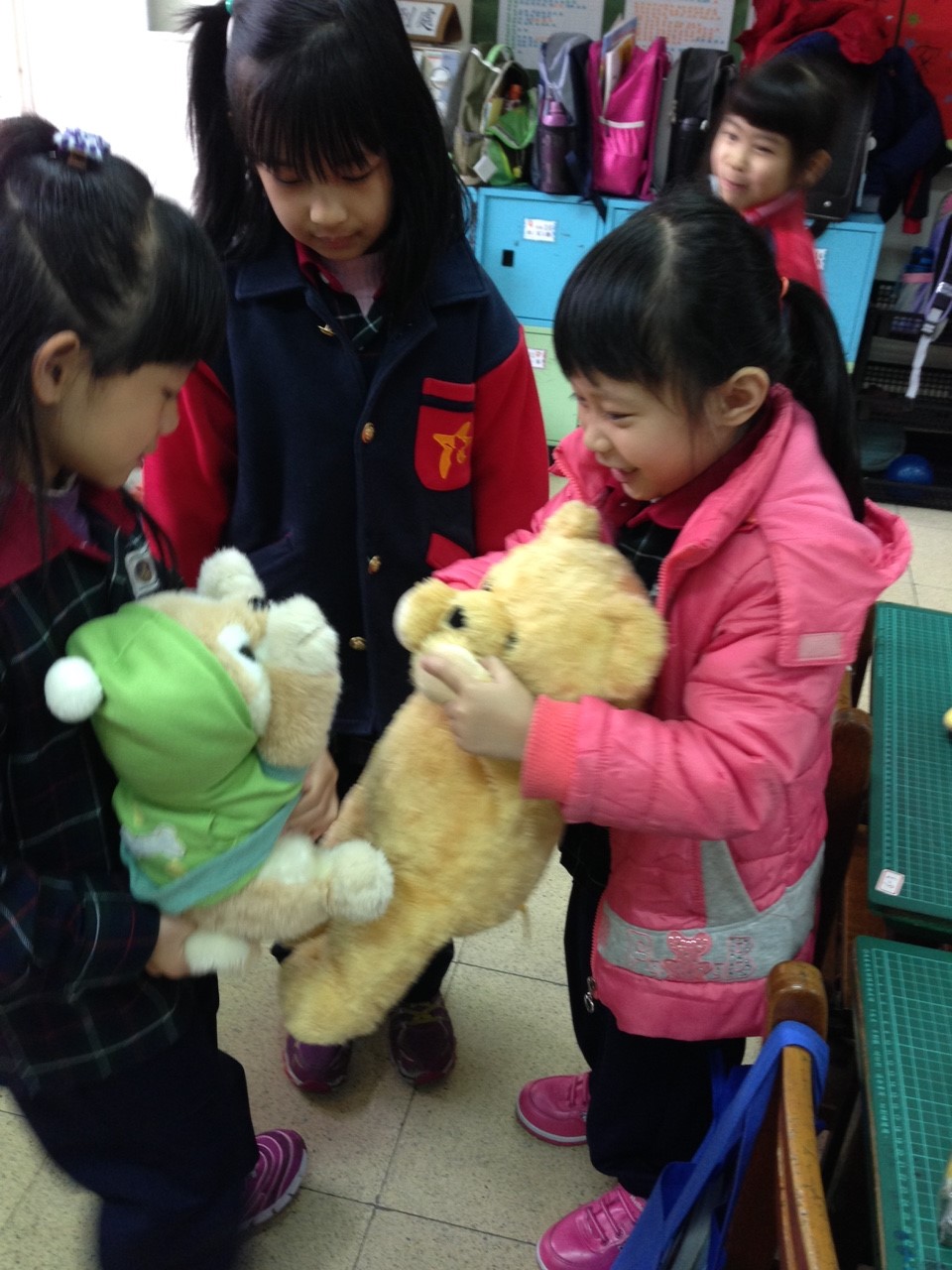 分享的
喜悅
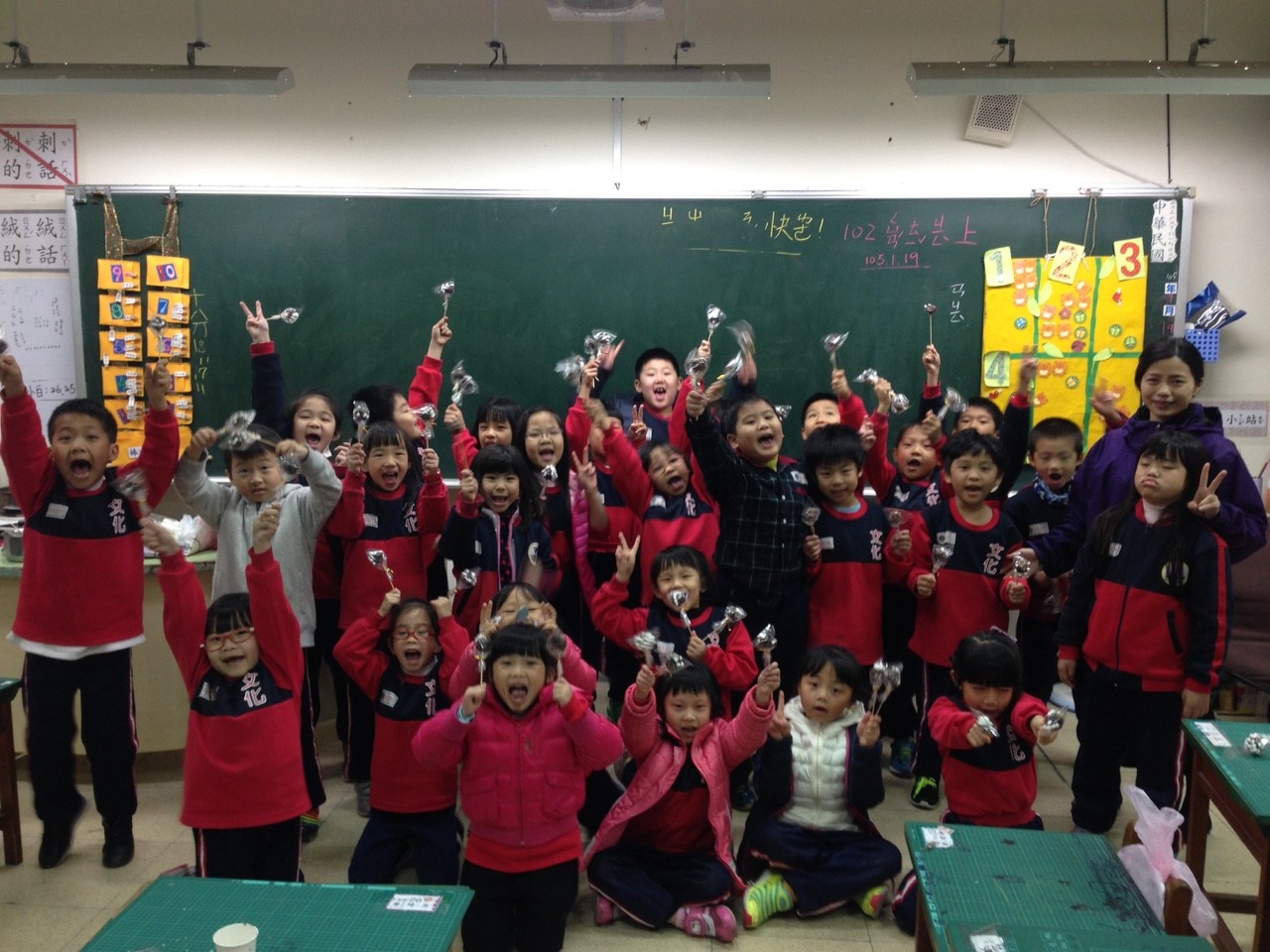 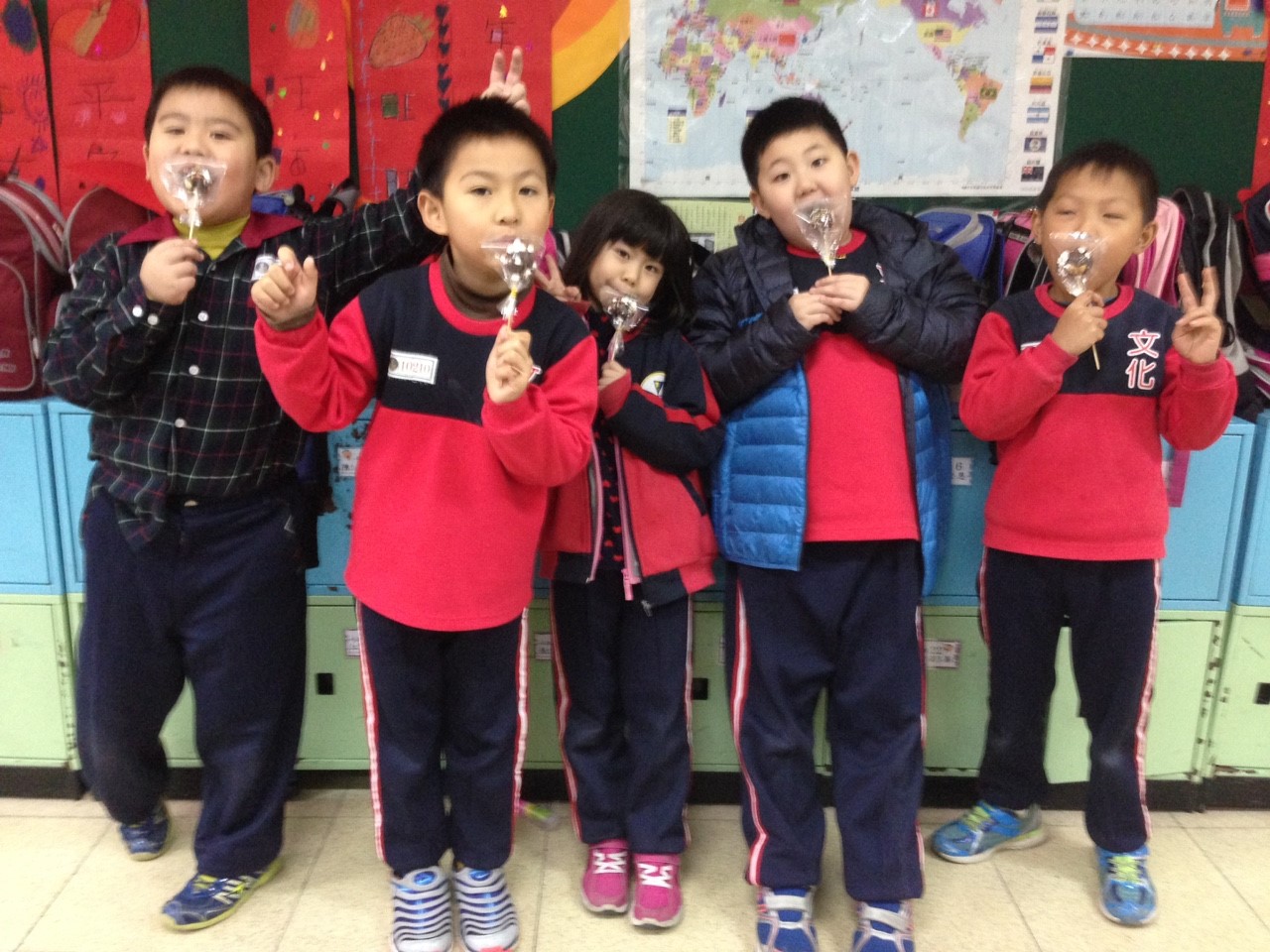 學習的
喜悅
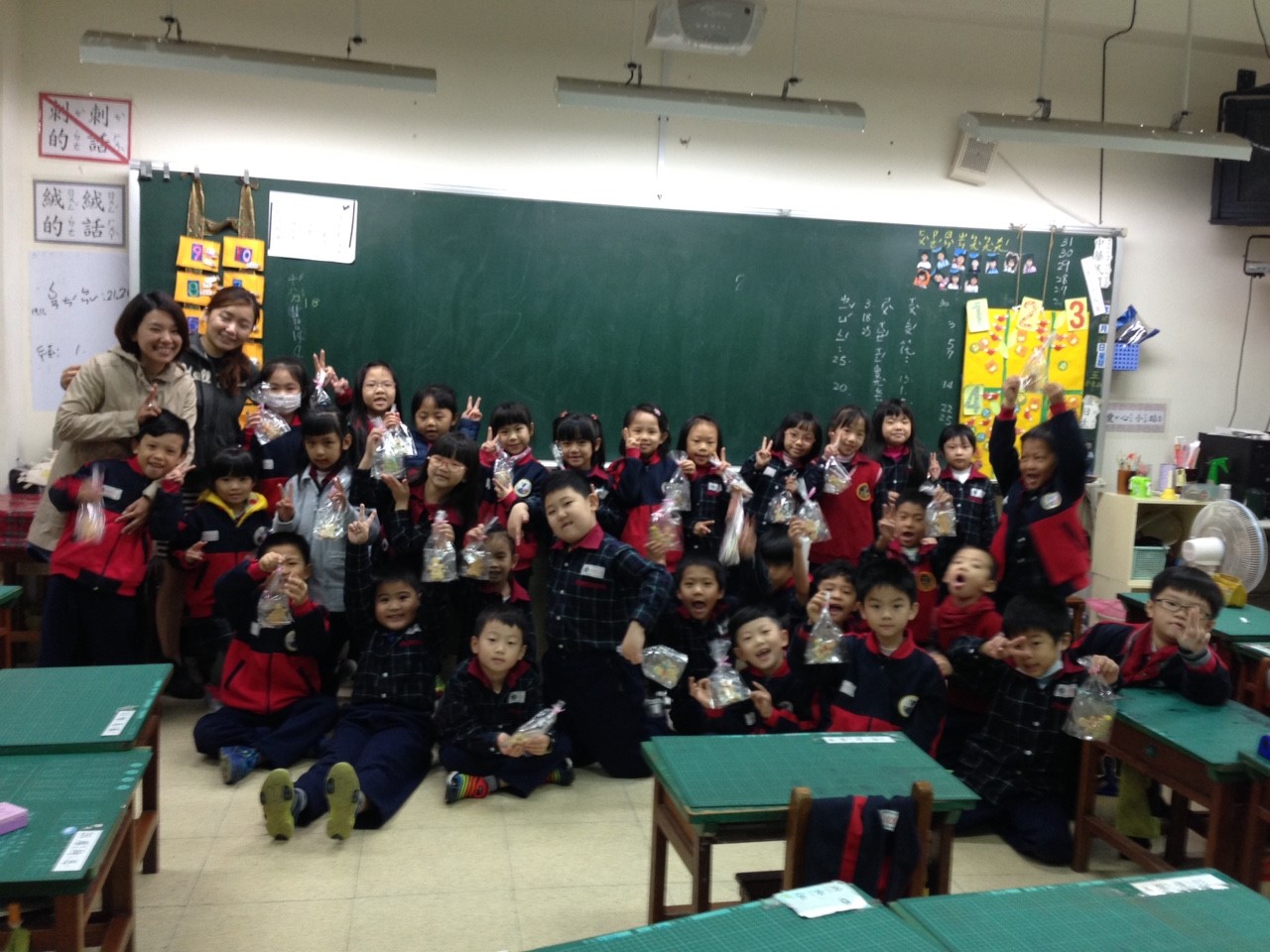 體驗的
喜悅
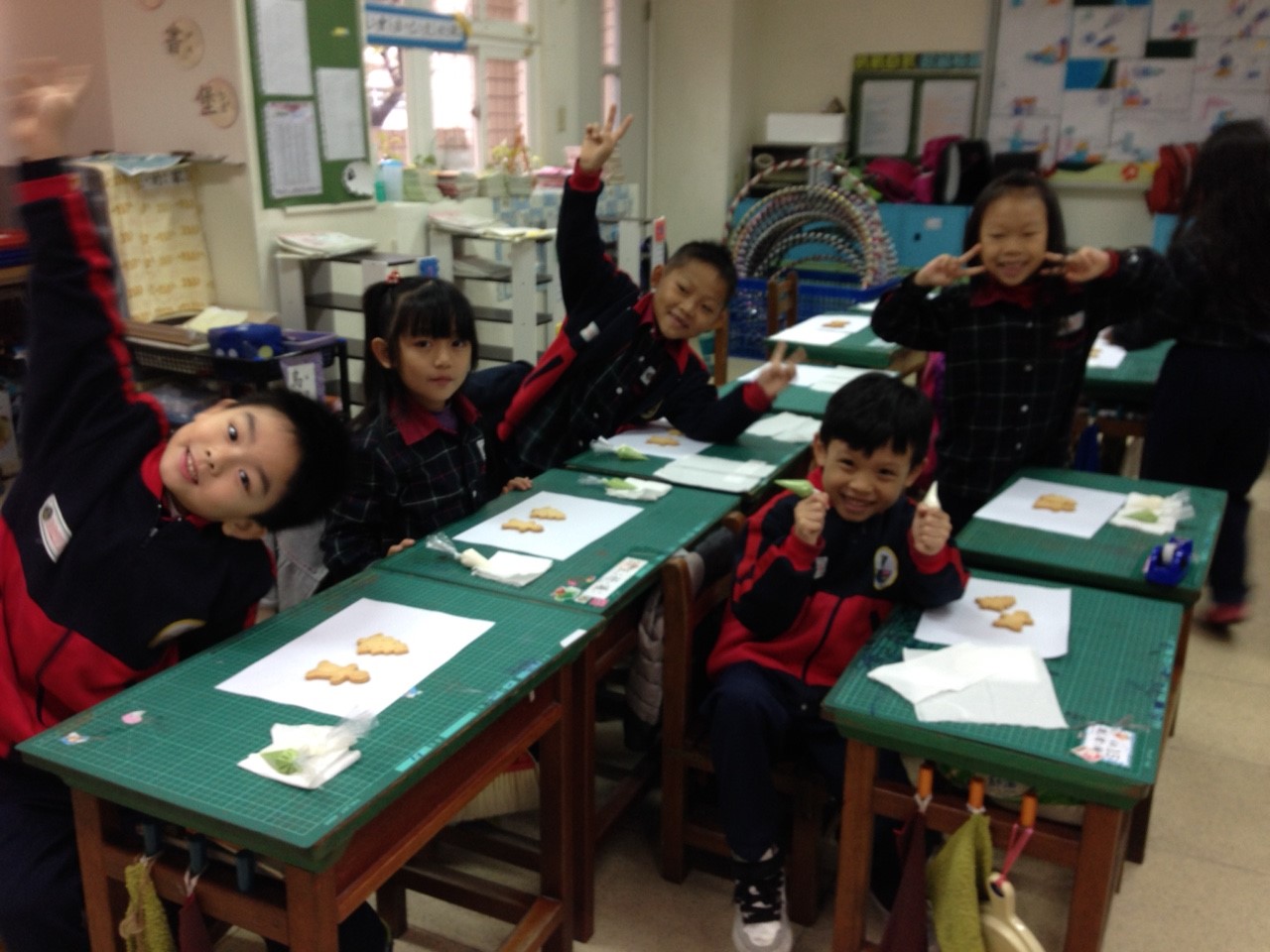 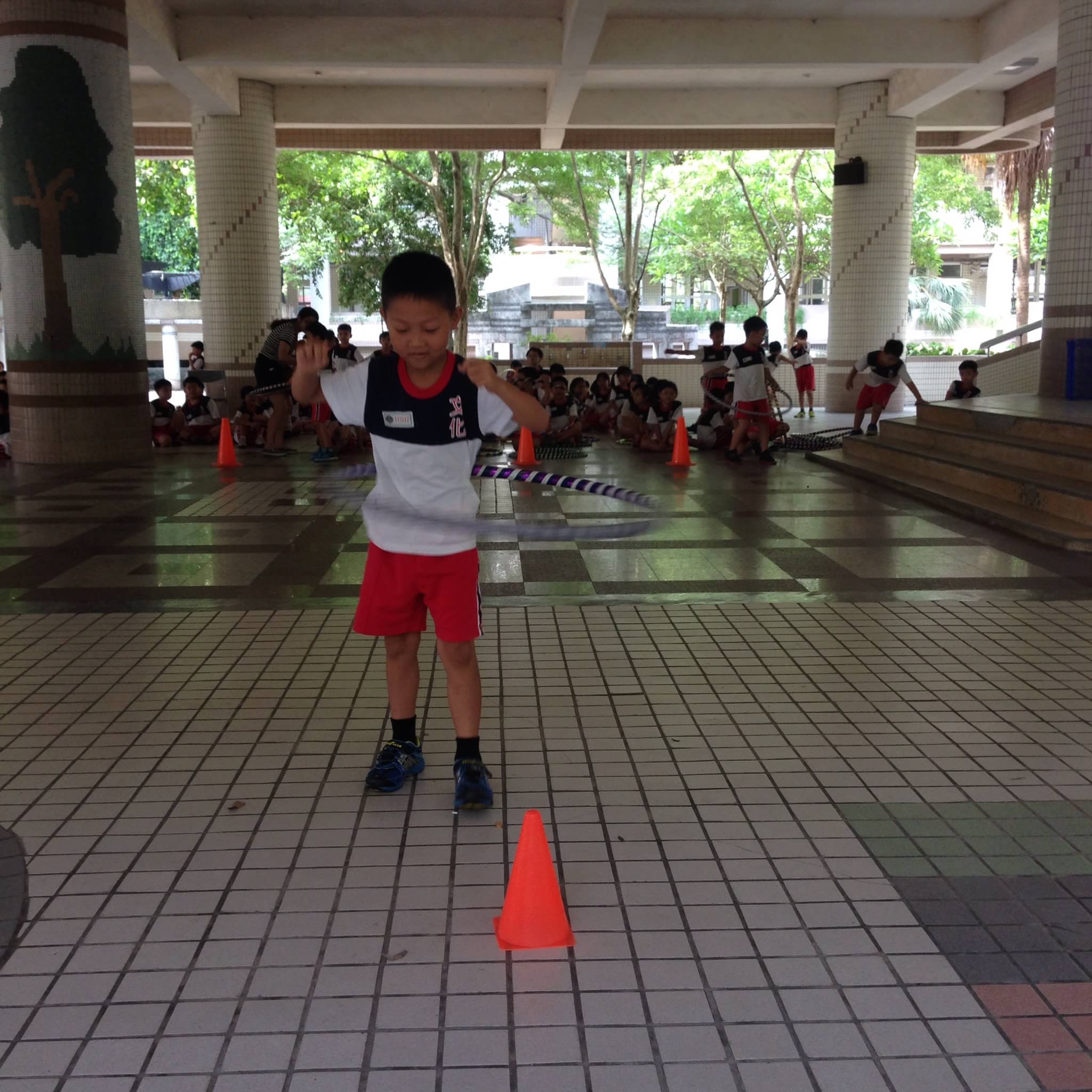 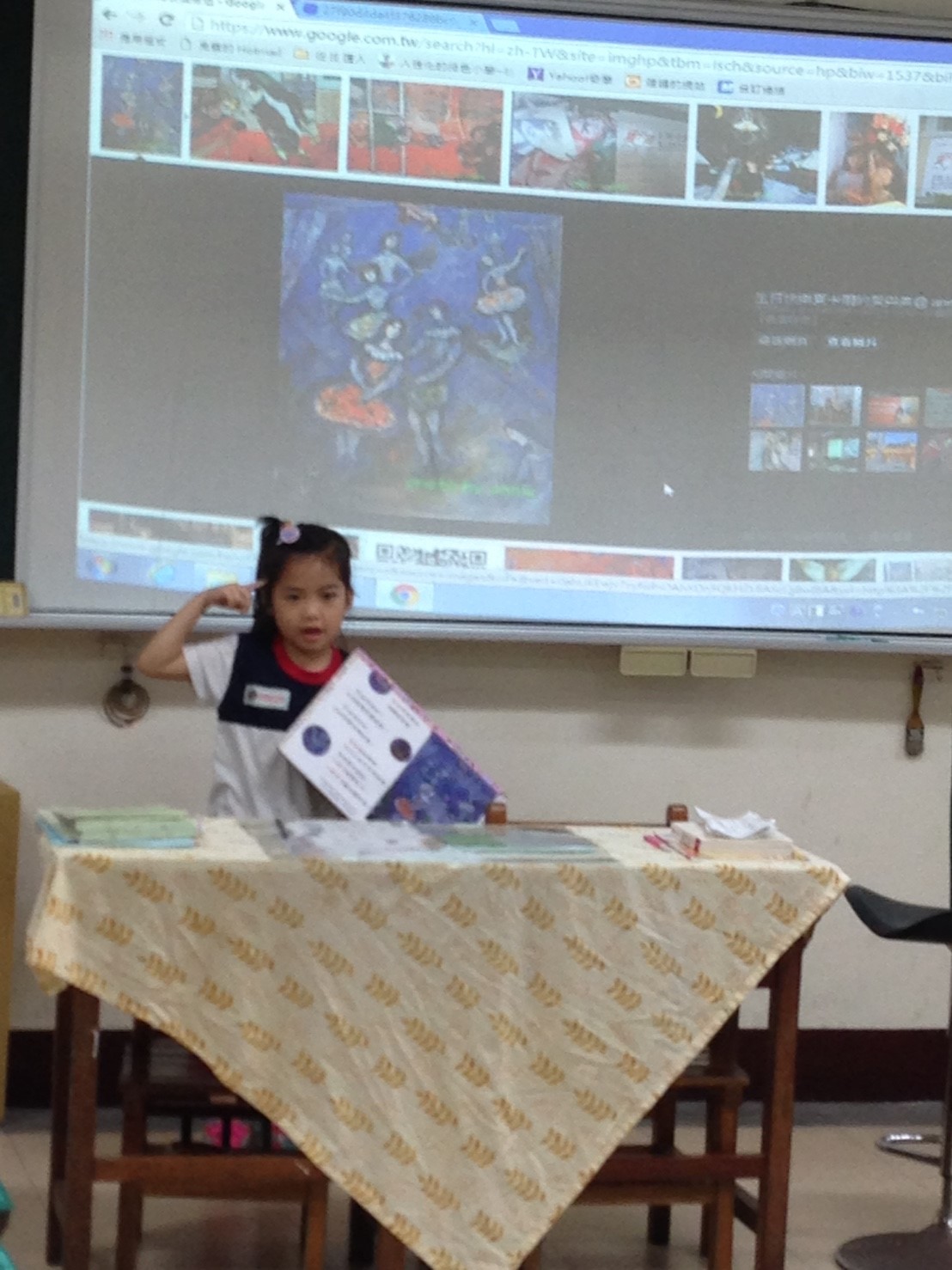 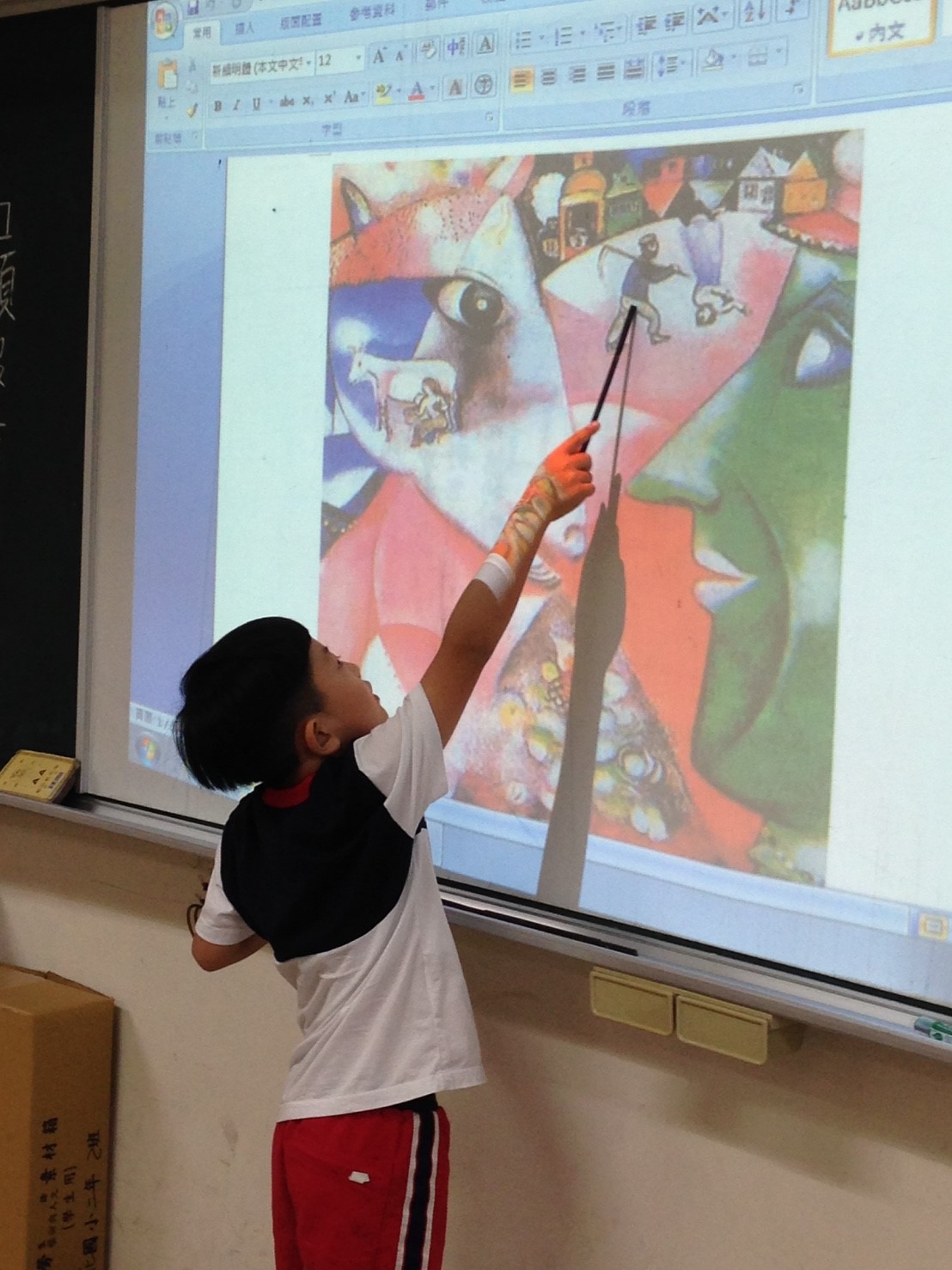 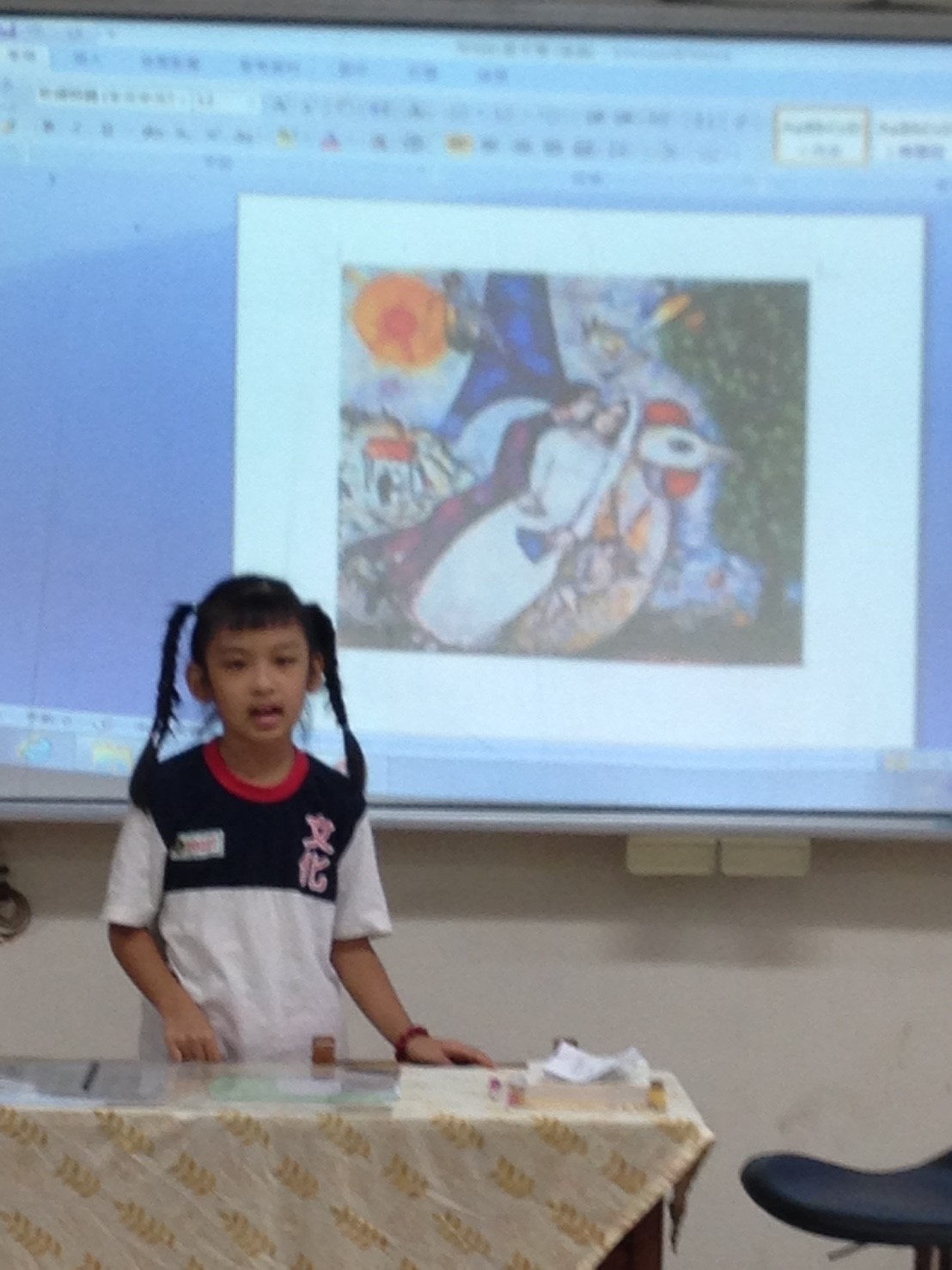 向自我挑戰
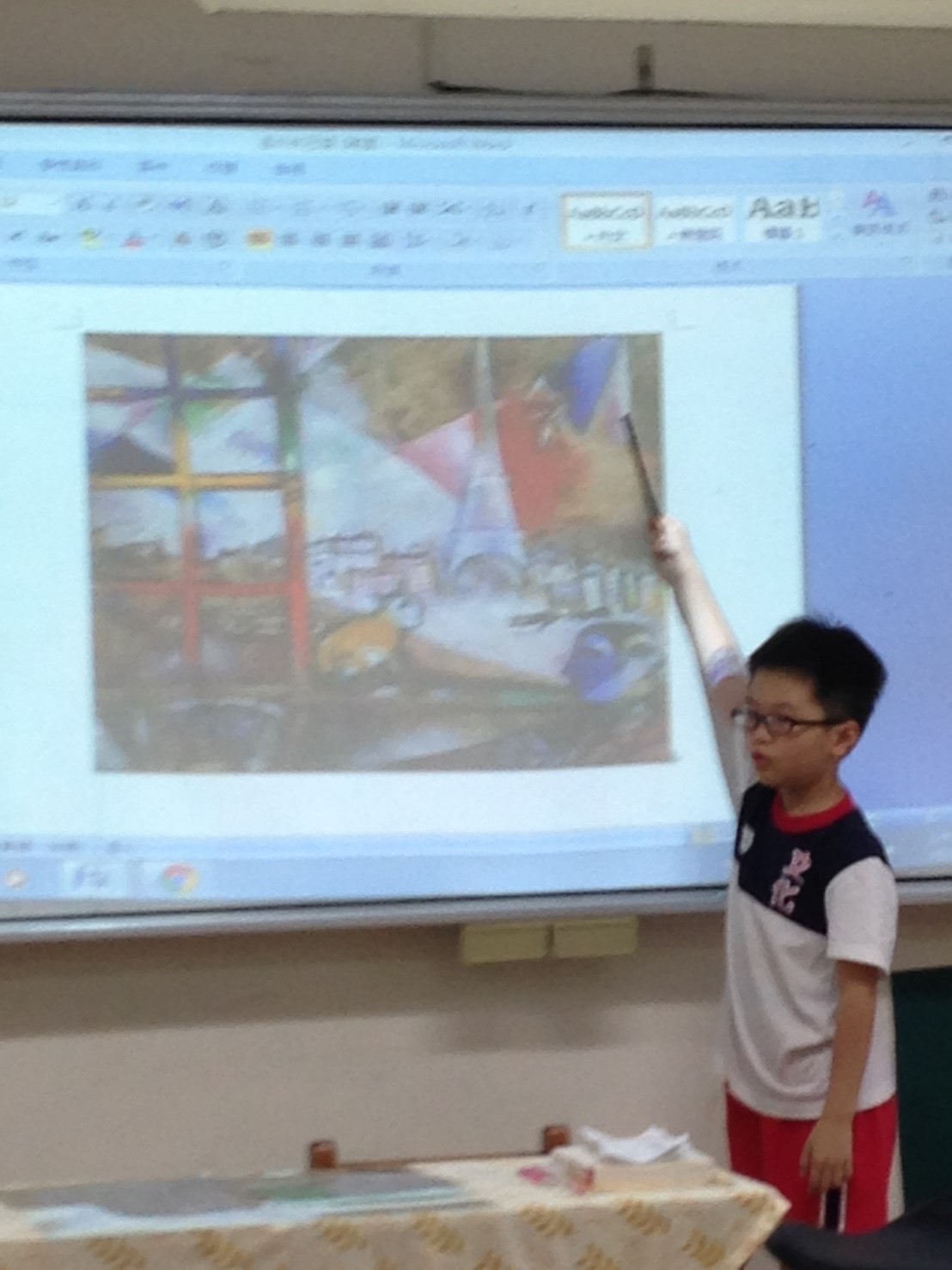 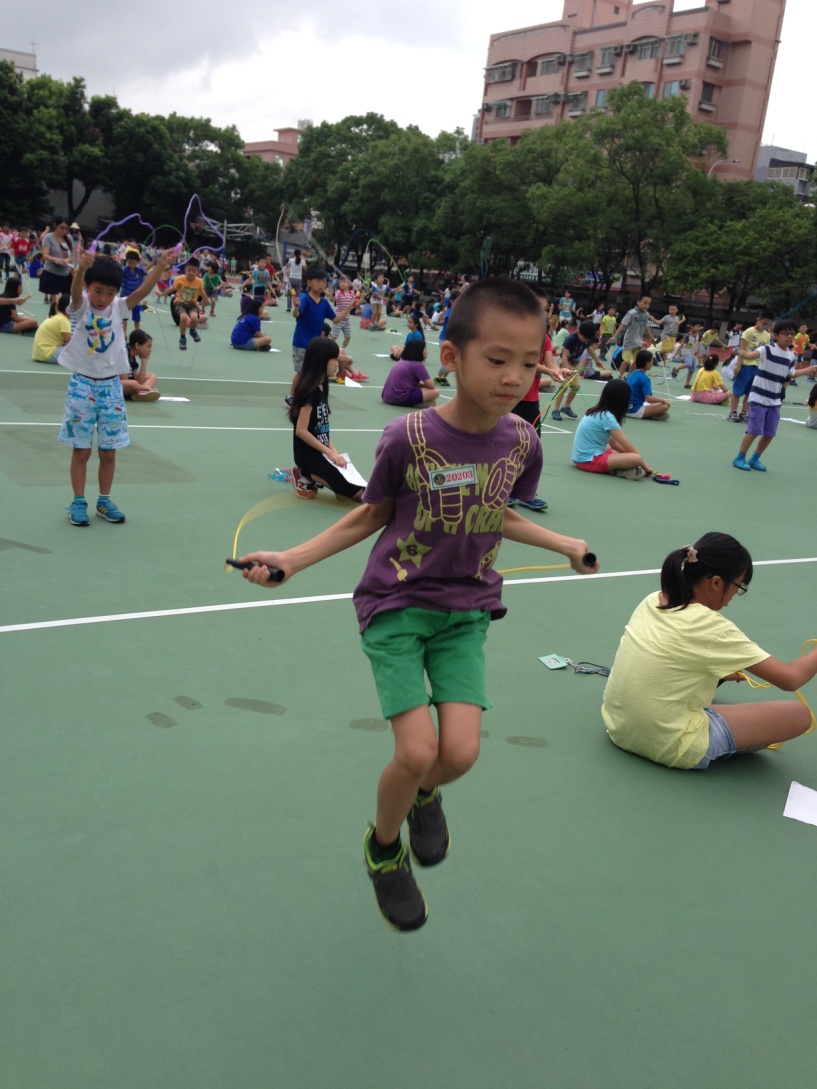 突破的
喜悅
有你真好---園遊會
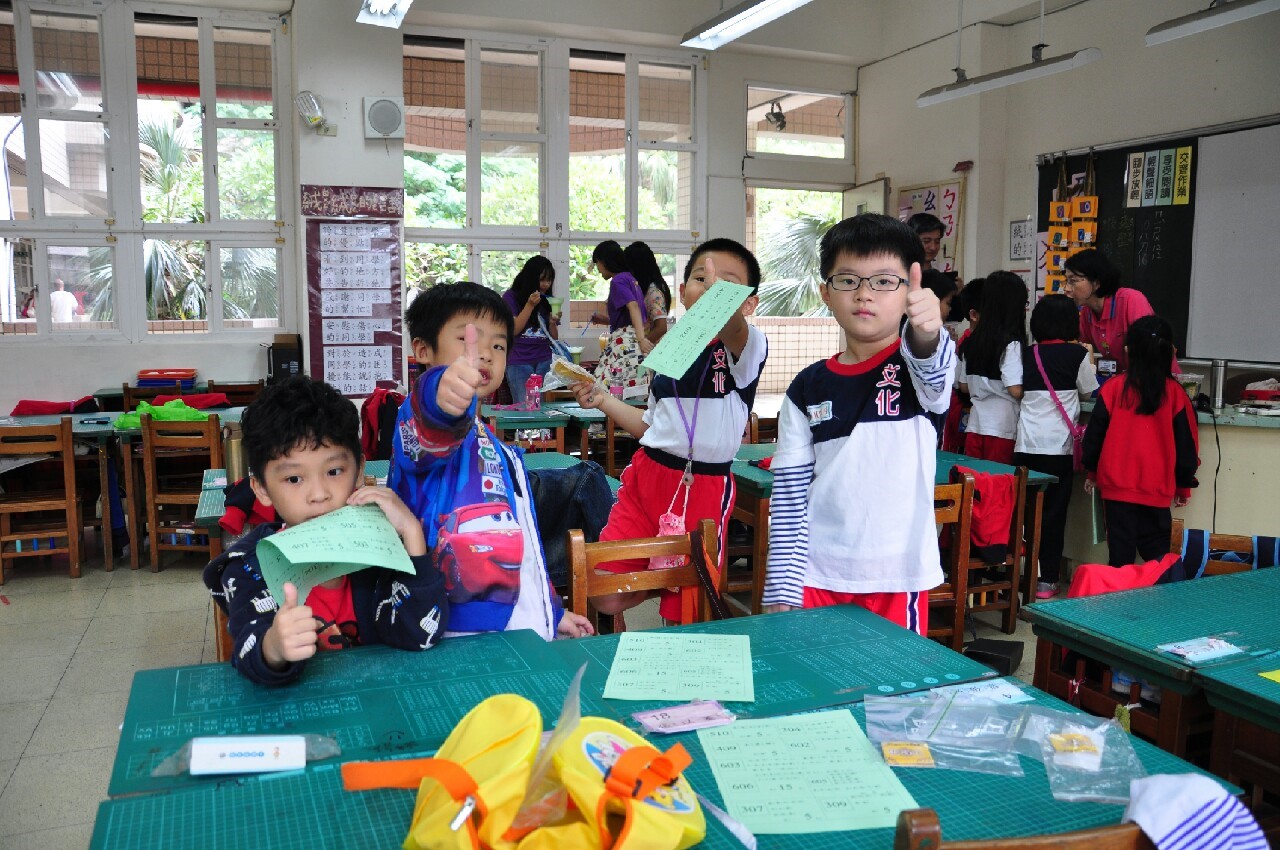 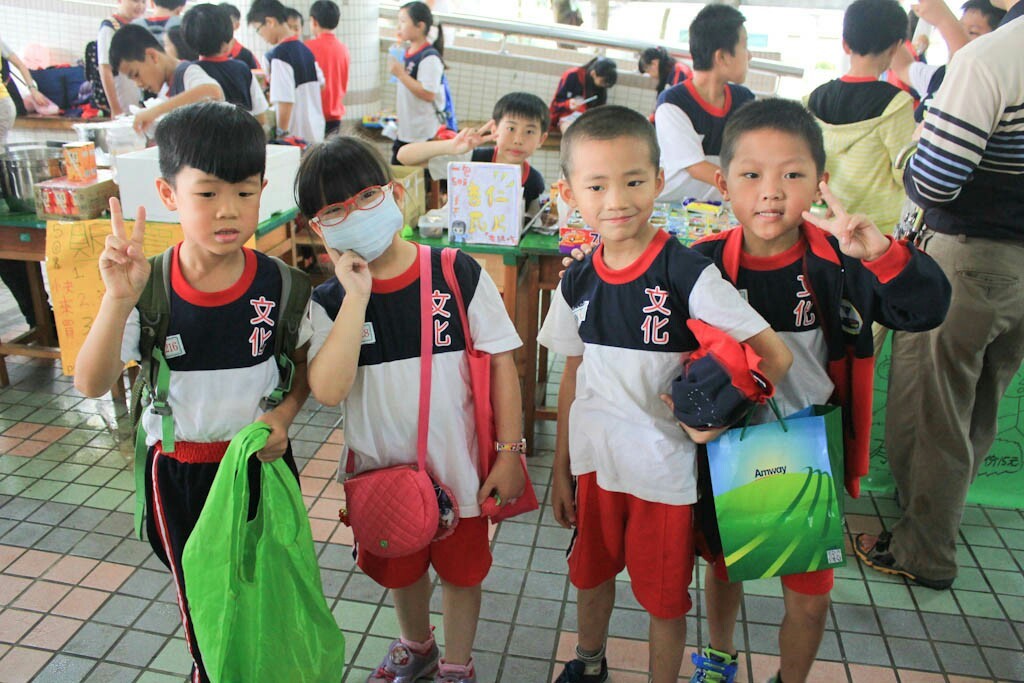 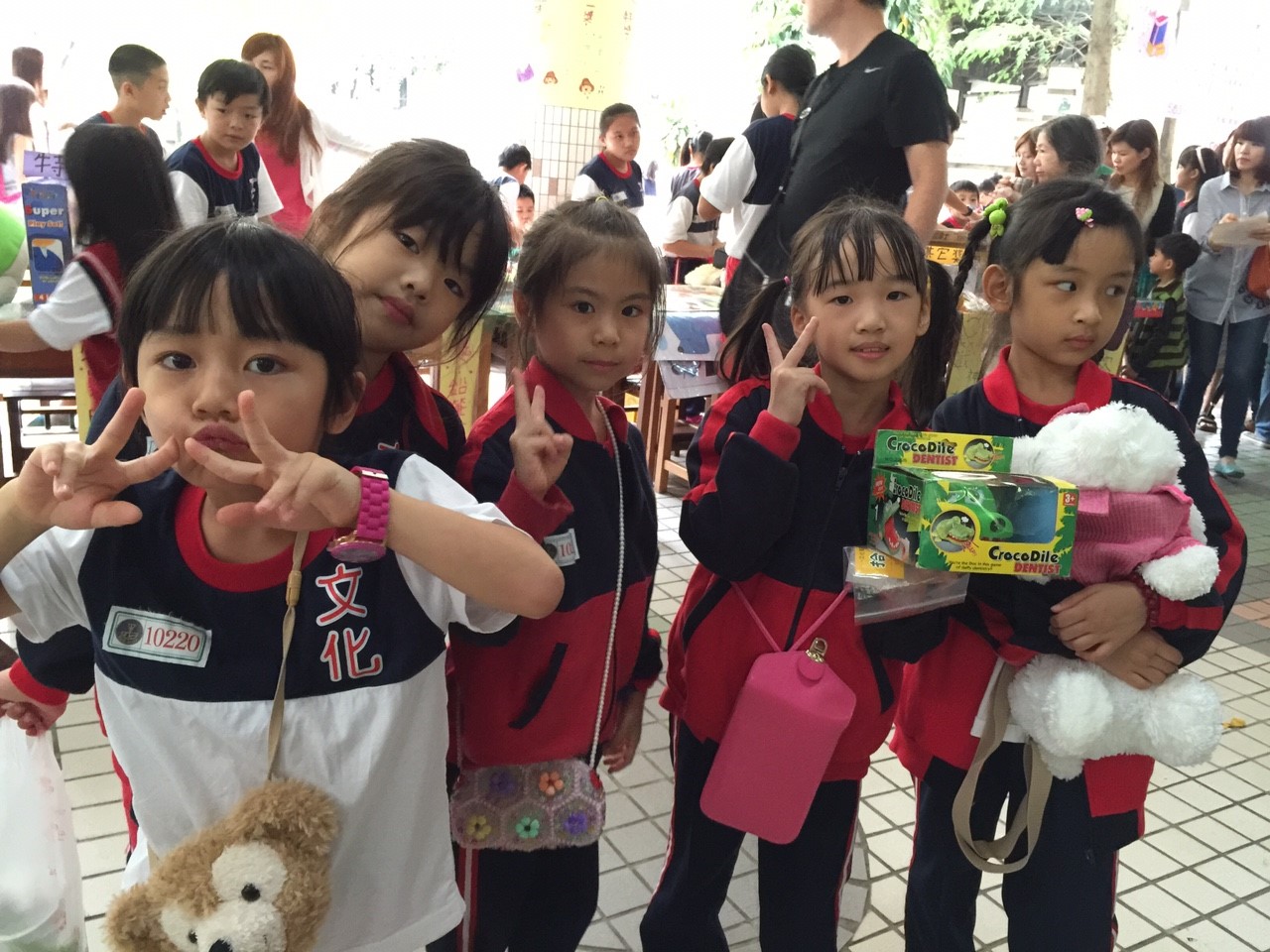 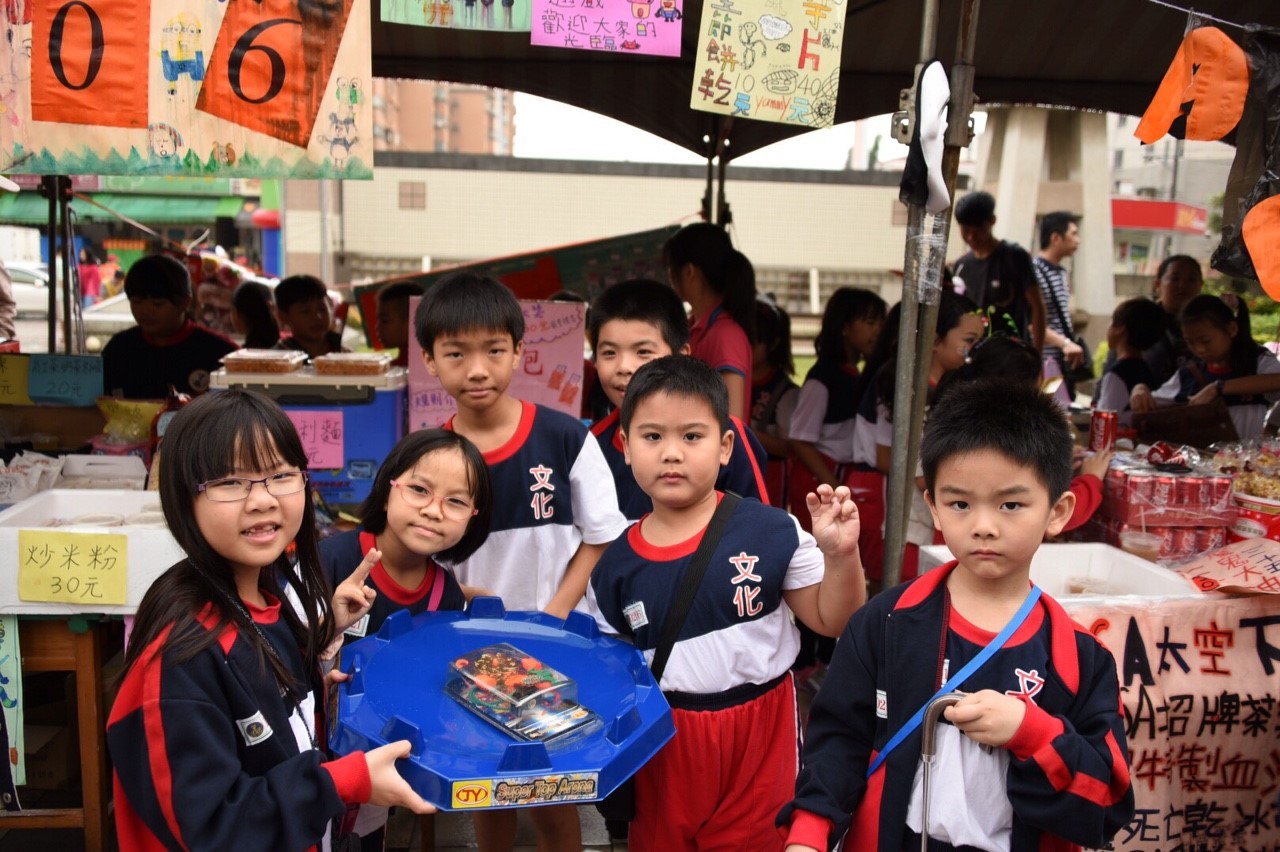 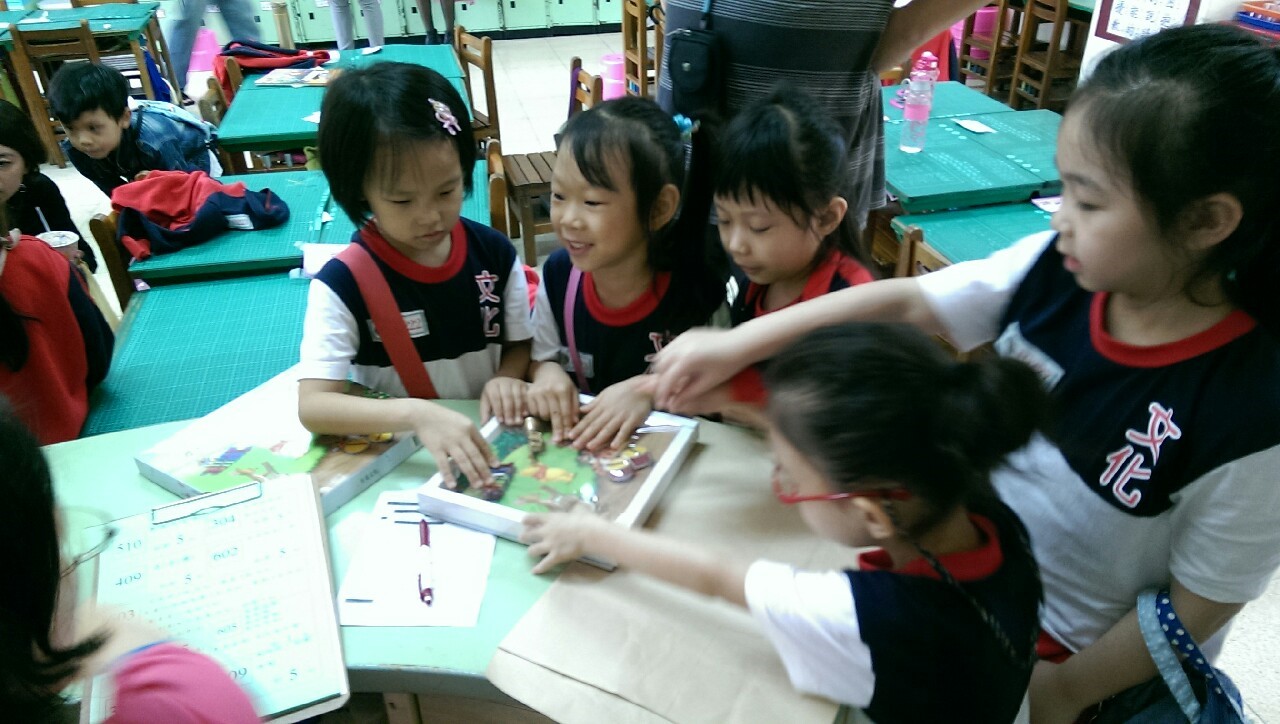 有你真好---藝術季
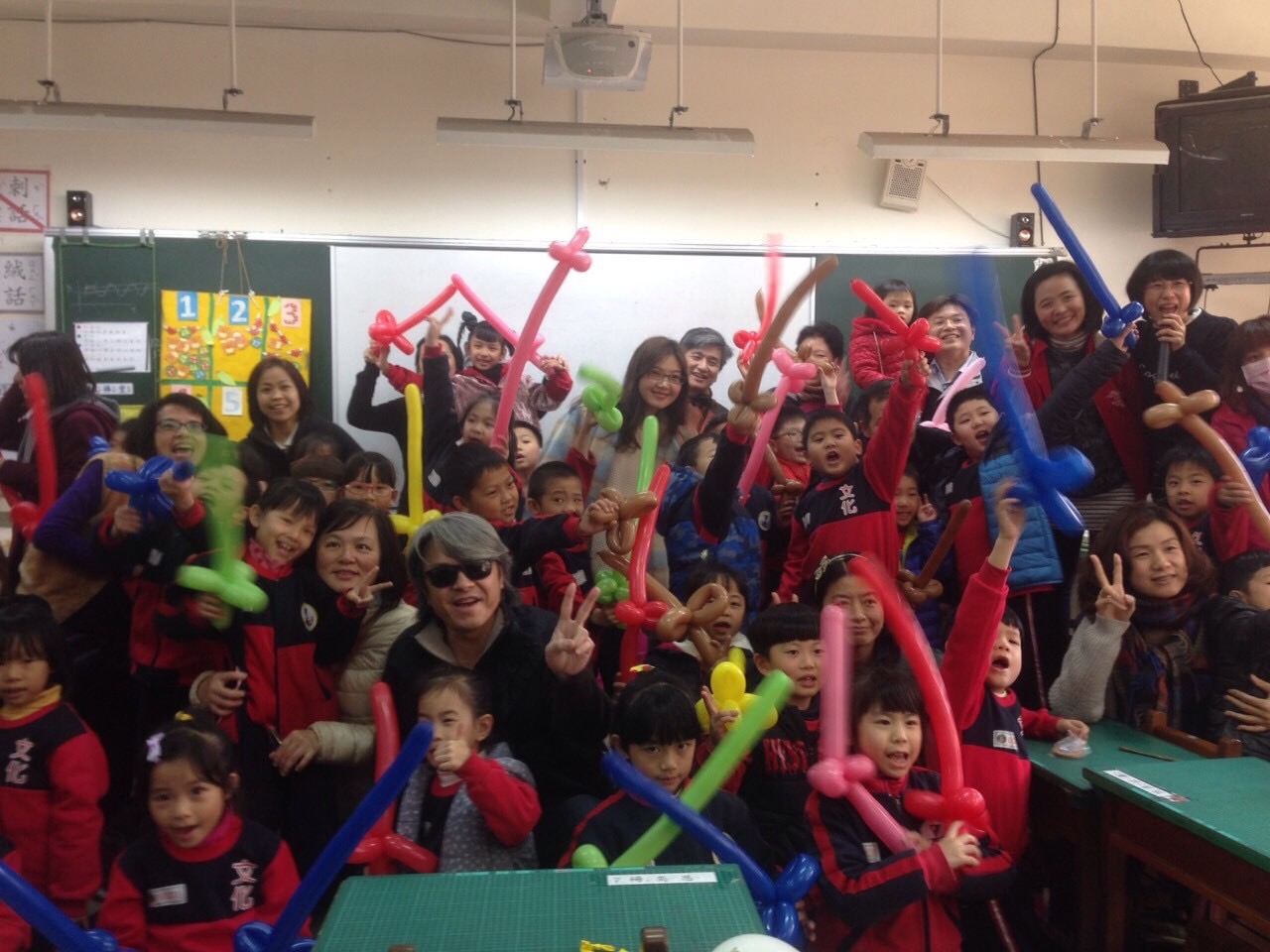 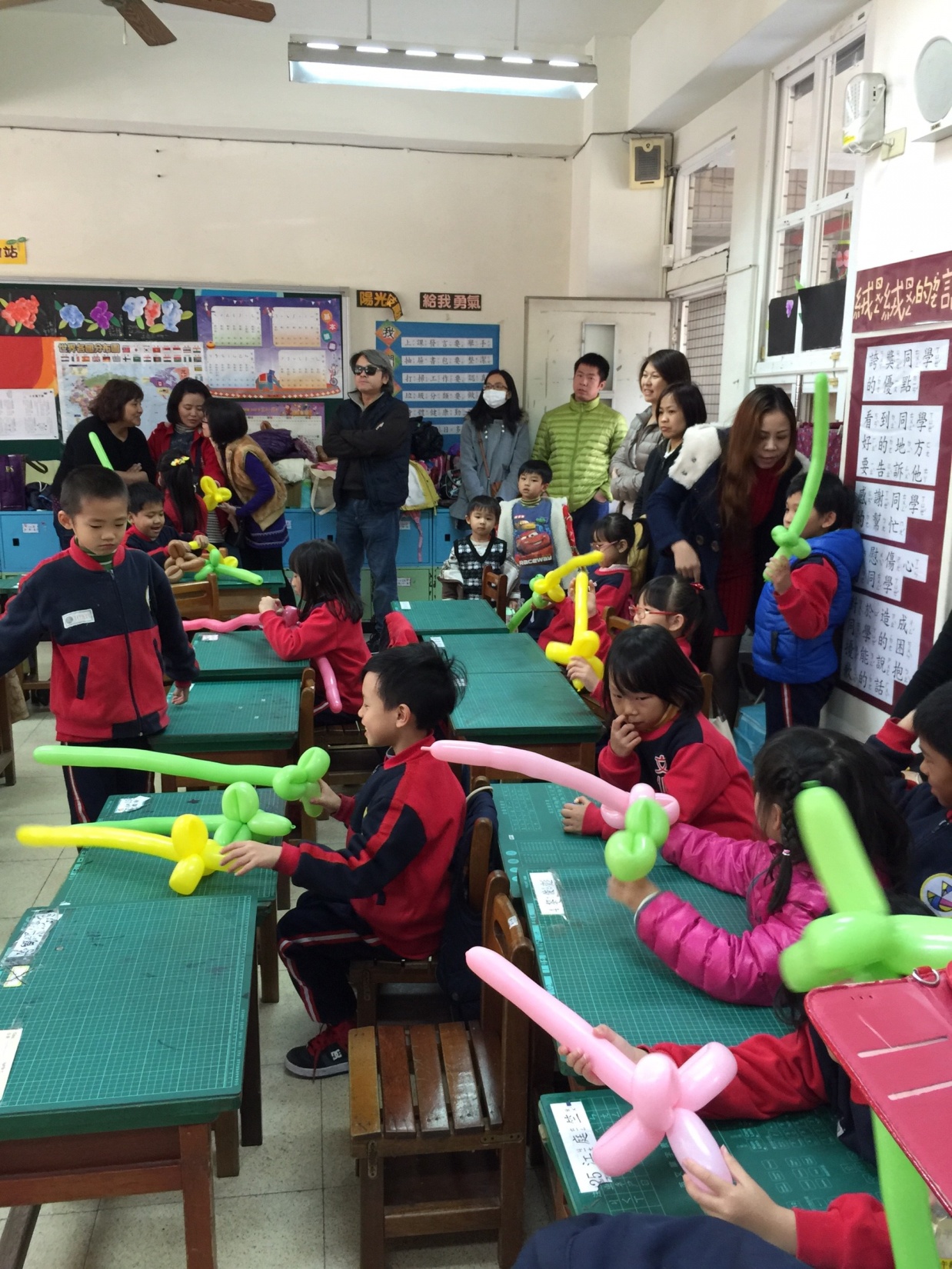 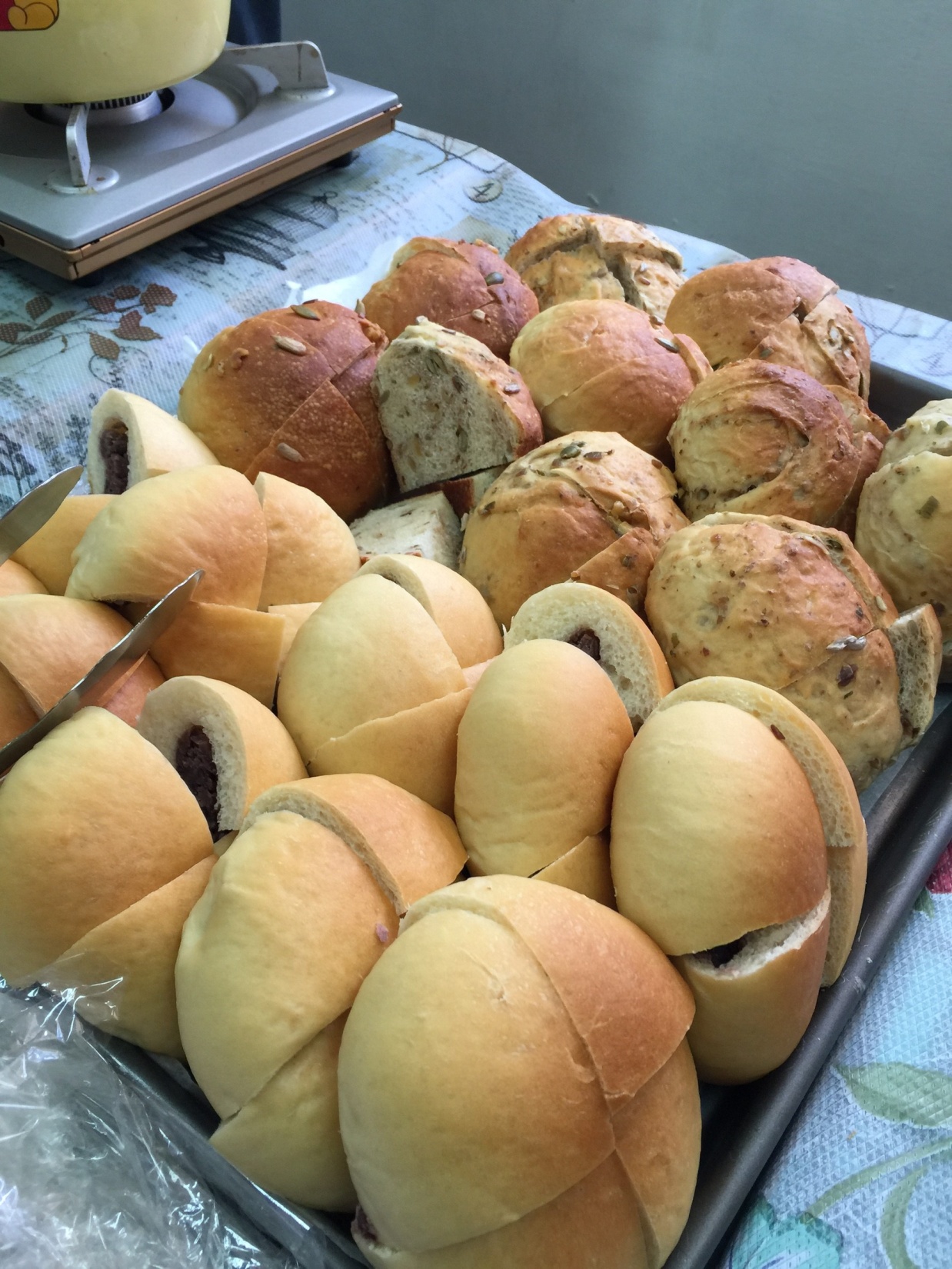 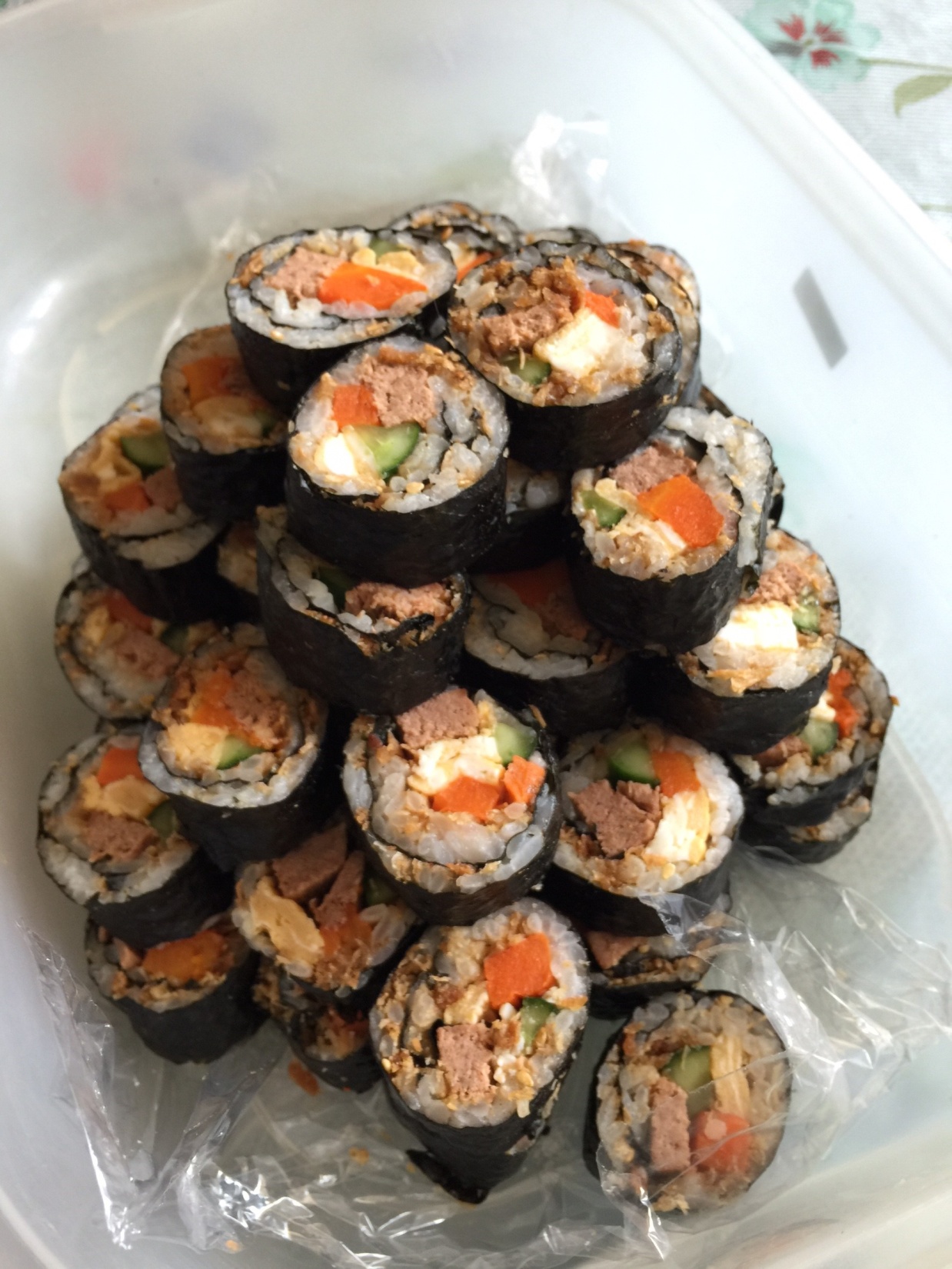 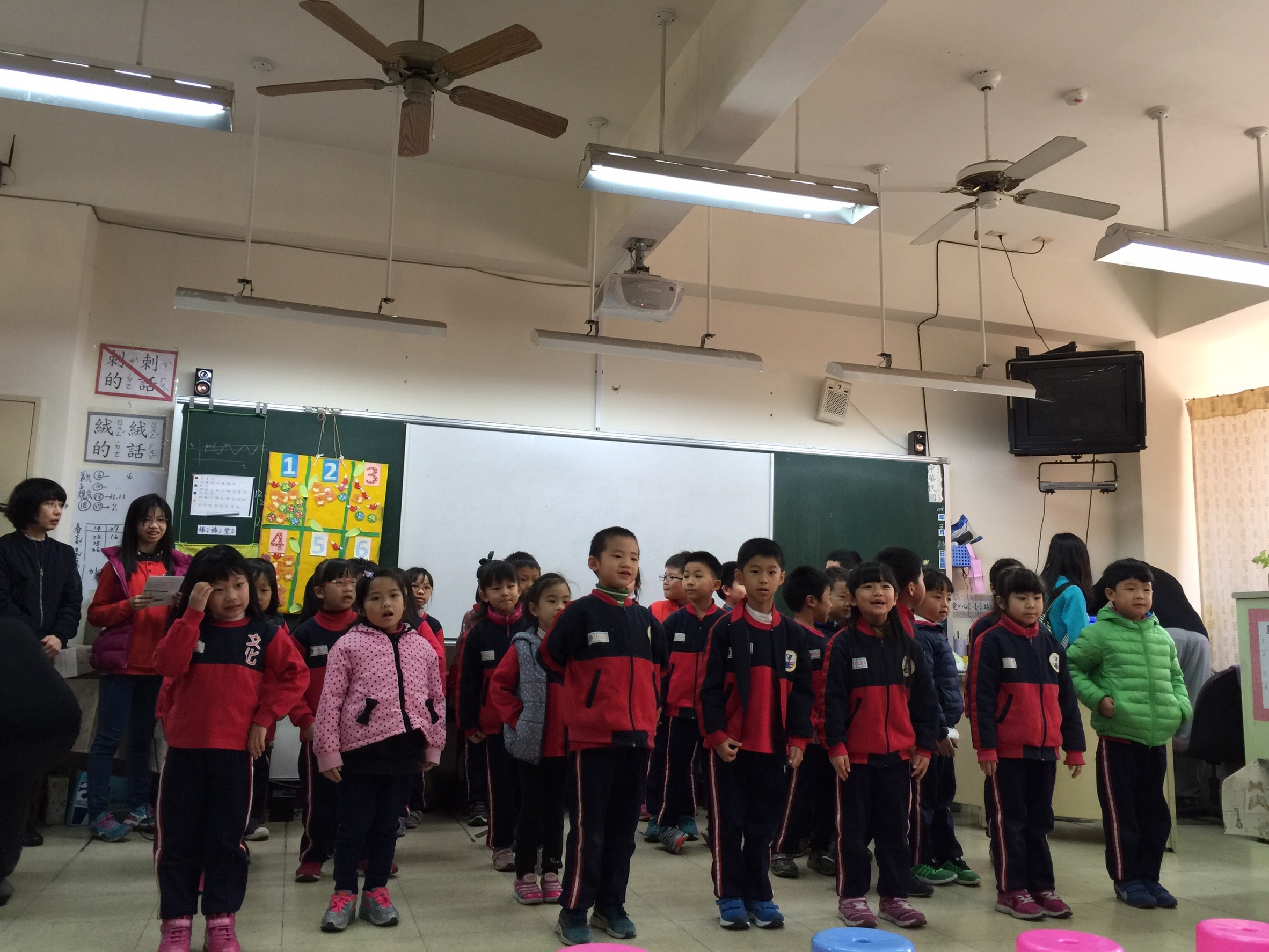 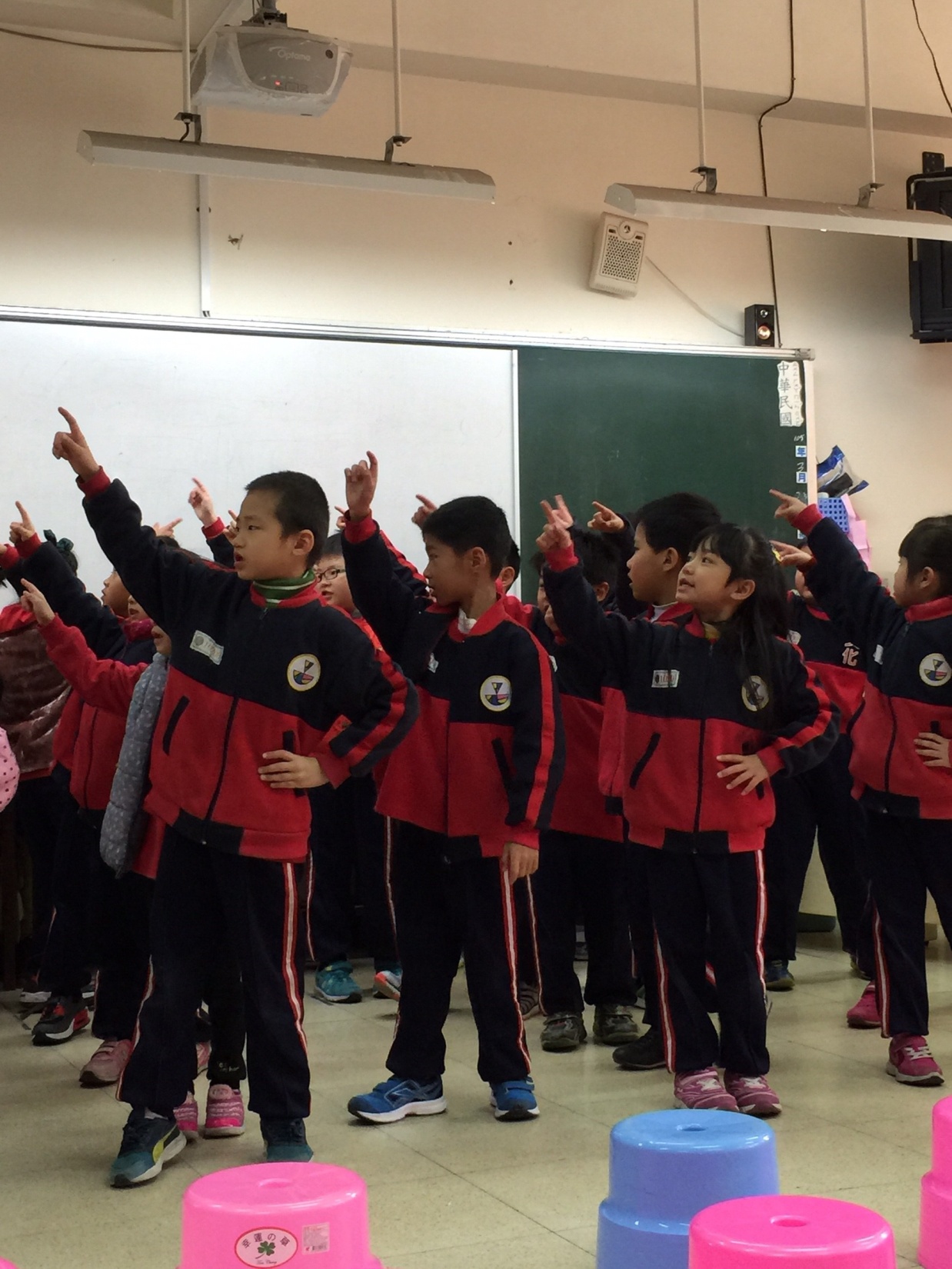 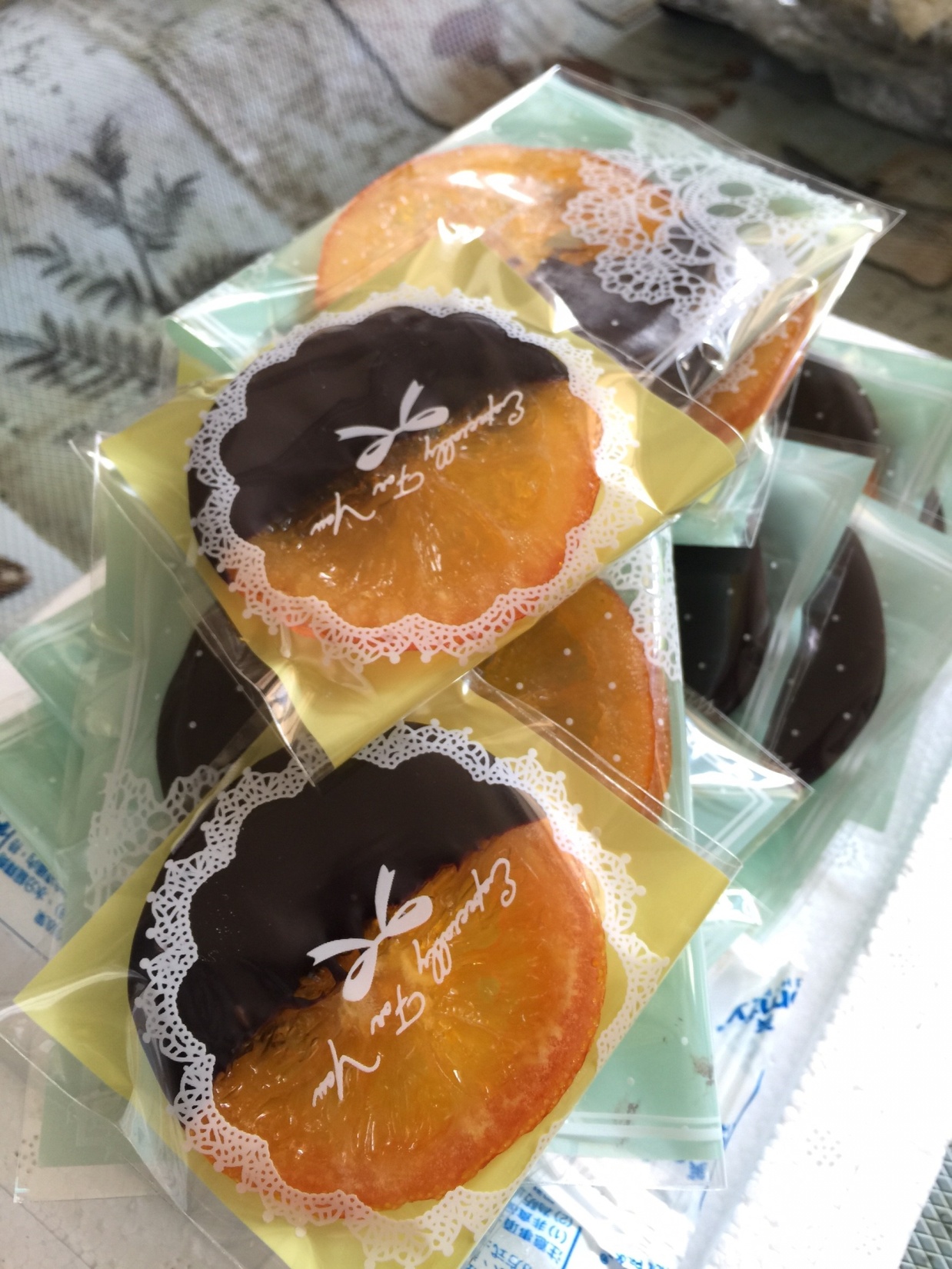 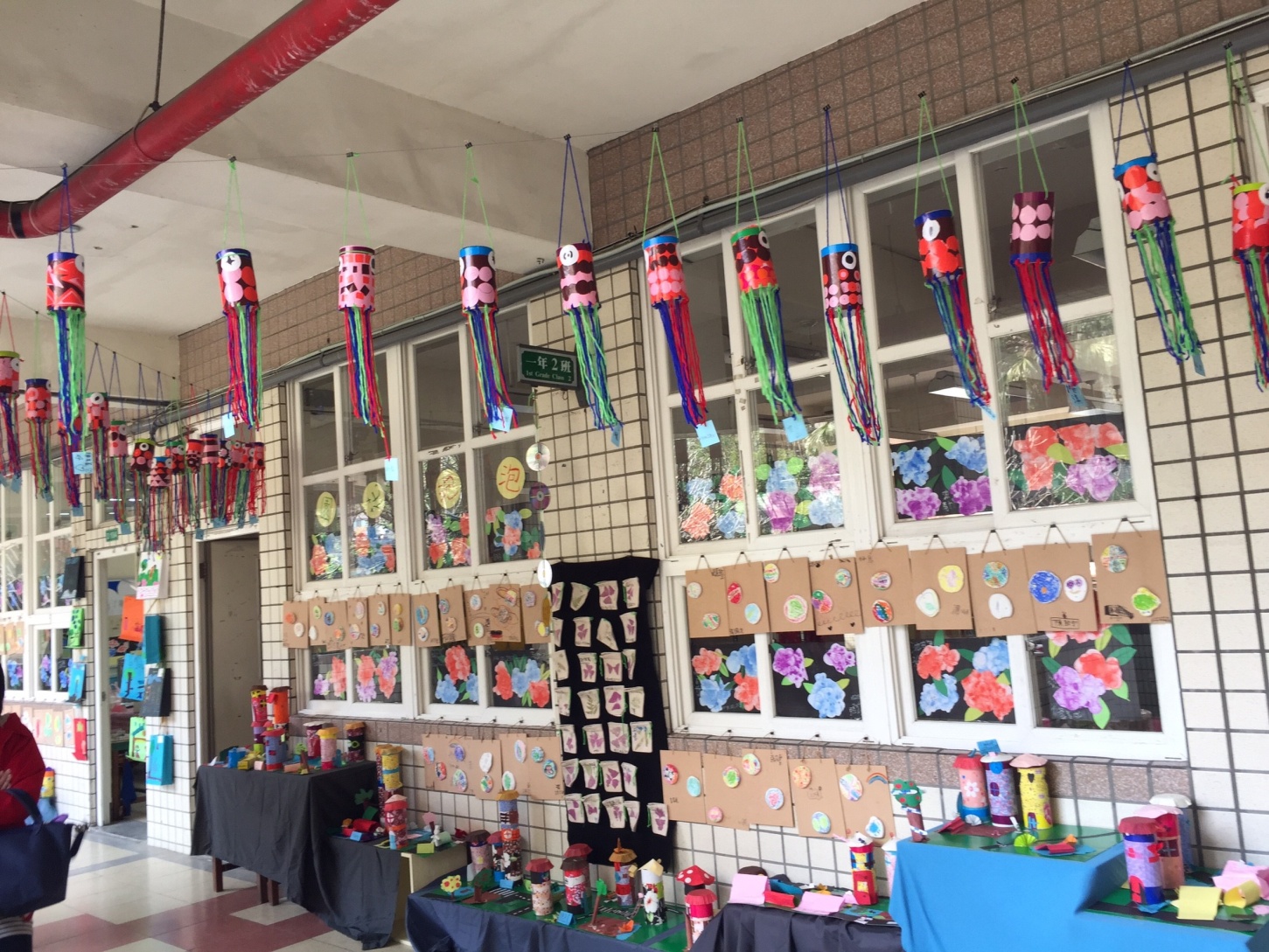 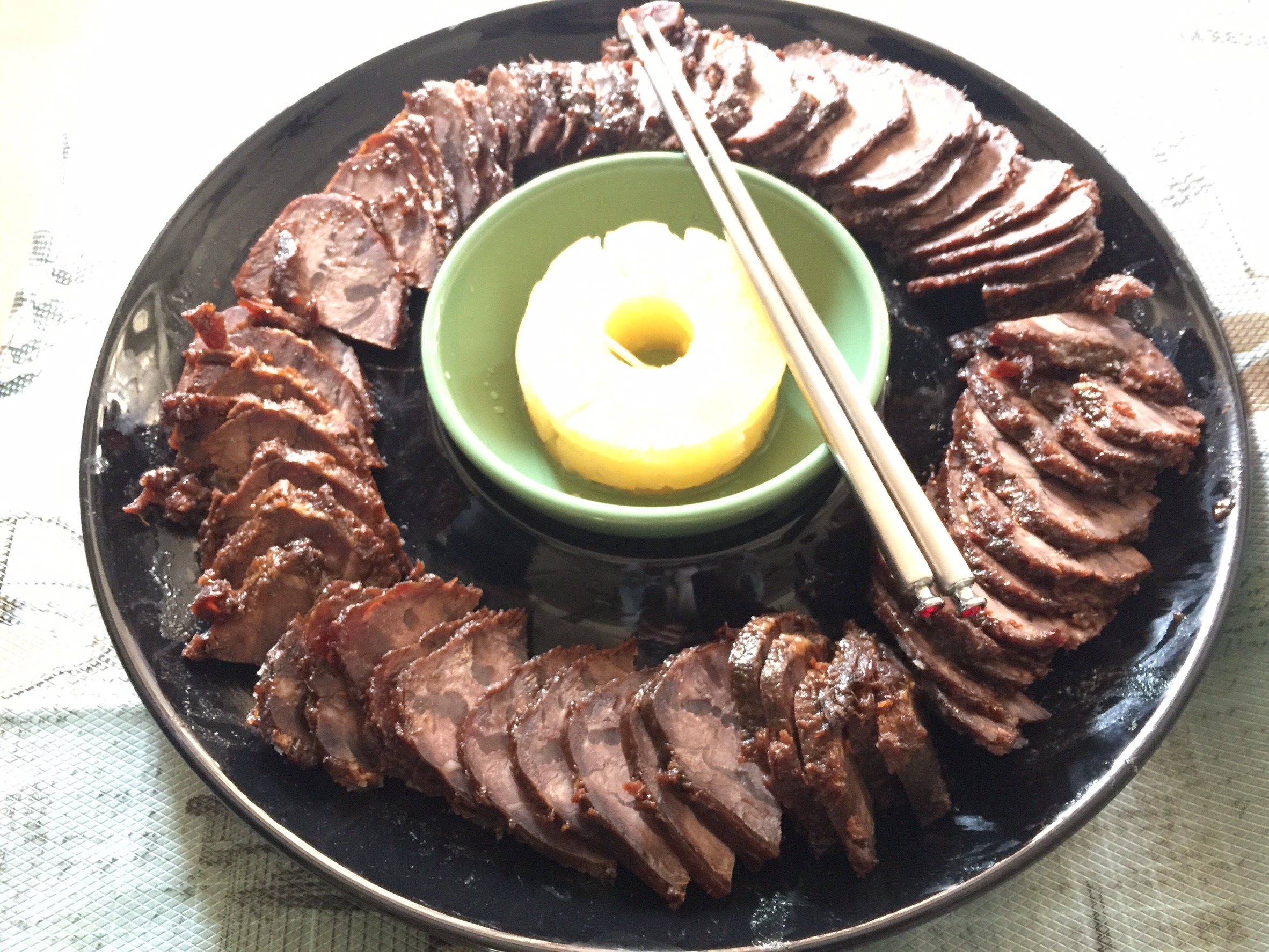 感恩幫助我成長的人
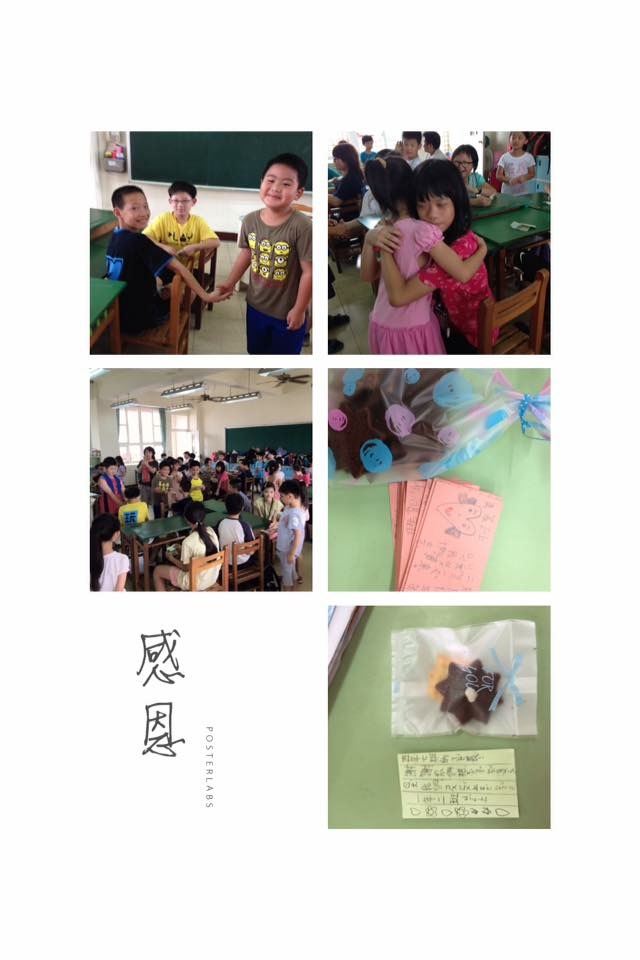 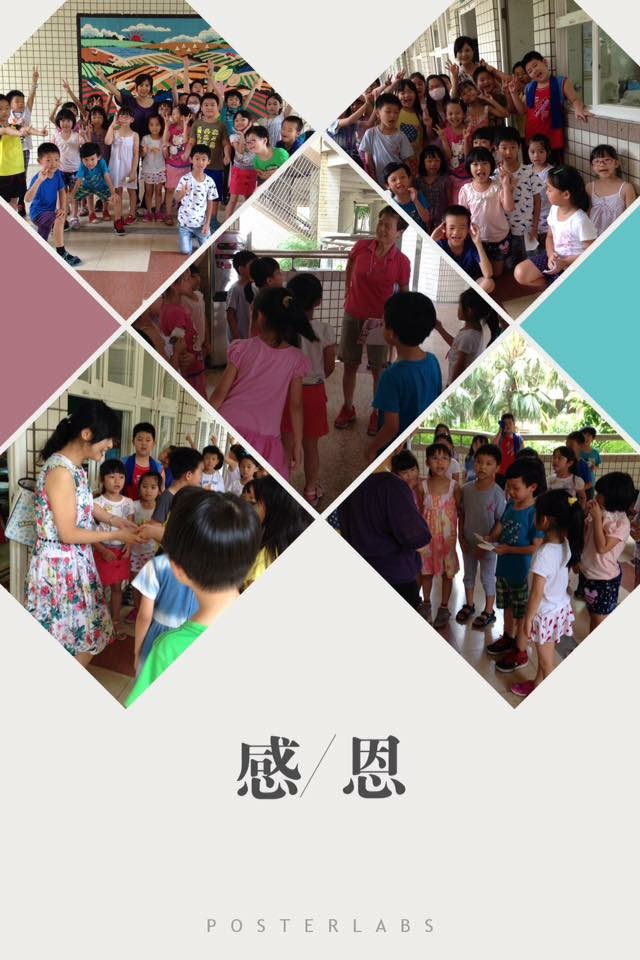 努力耕耘開心收穫
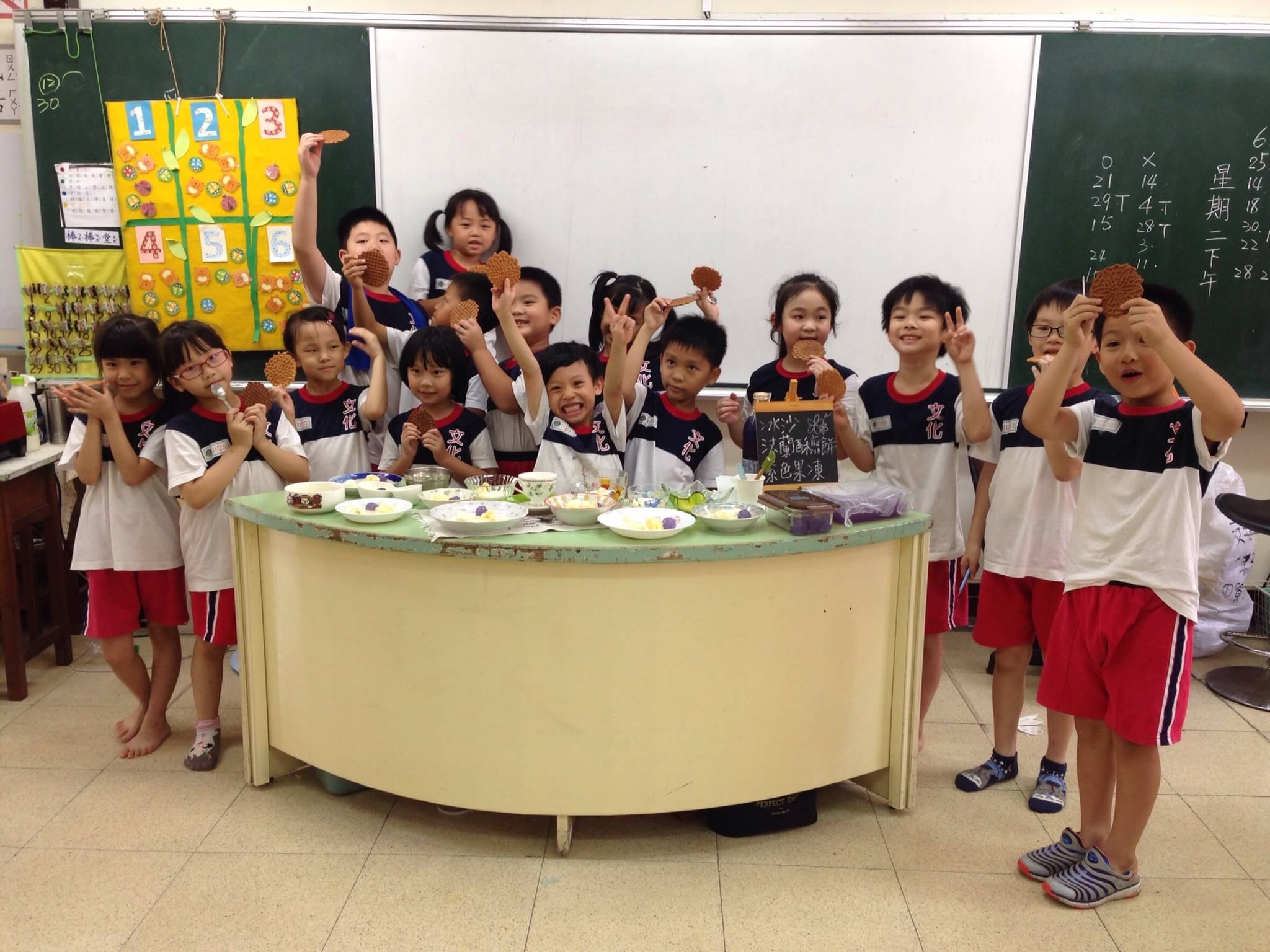 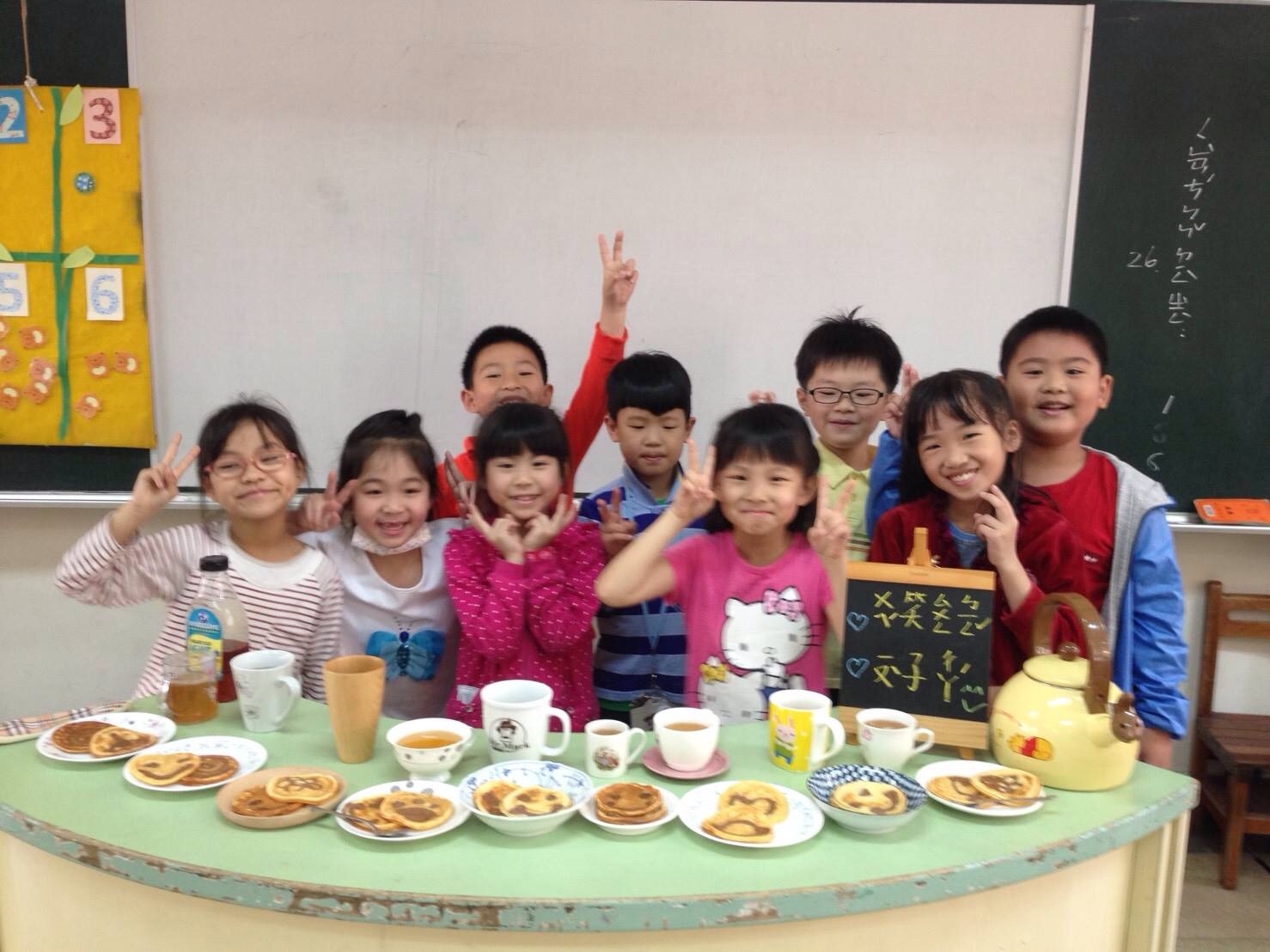 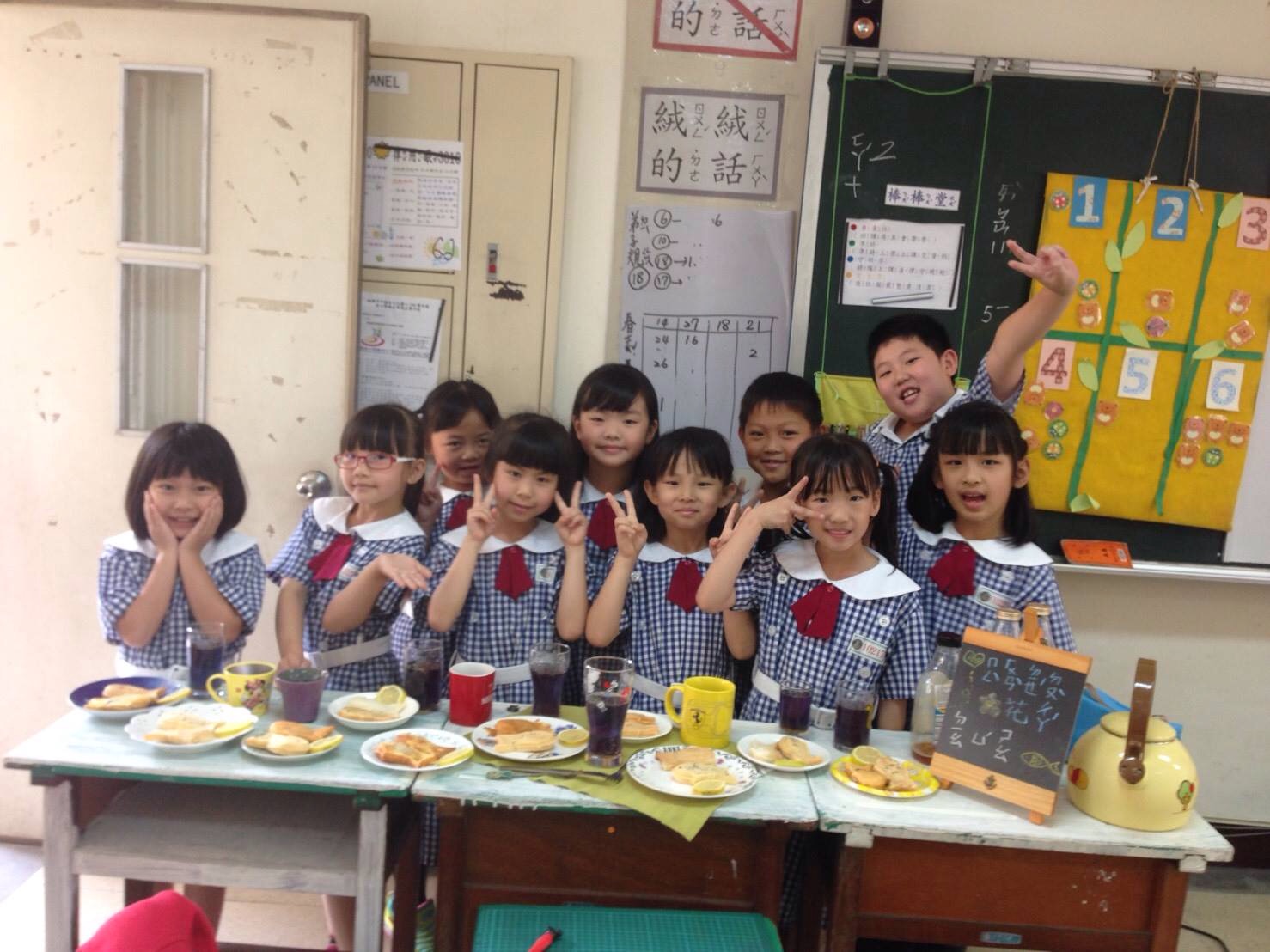 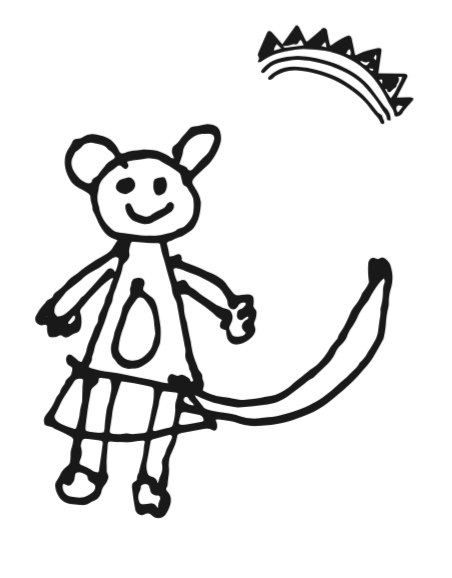 因為愛
讓我溫暖
因為愛
讓我有勇氣
因為愛
讓我成長
因為愛
讓我有依靠
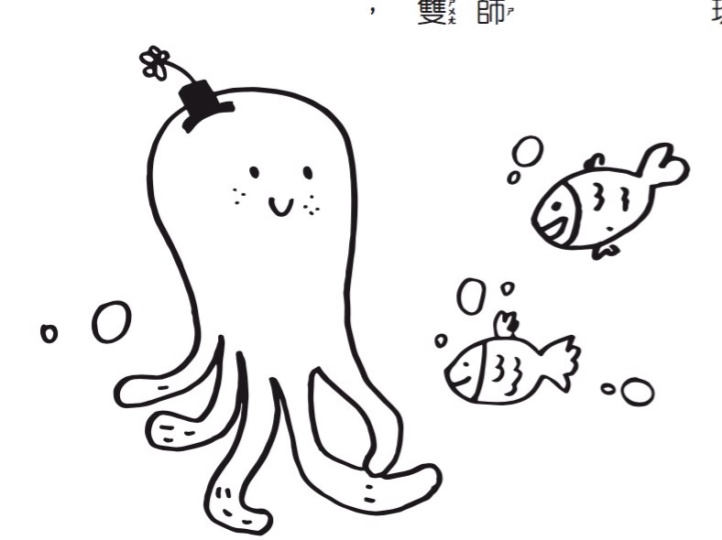 爸爸媽媽的愛家人朋友的愛因為有你們無私的愛讓我有支持的力量能夠勇敢接受挑戰在學習的路上不斷成長我愛您們謝謝您們
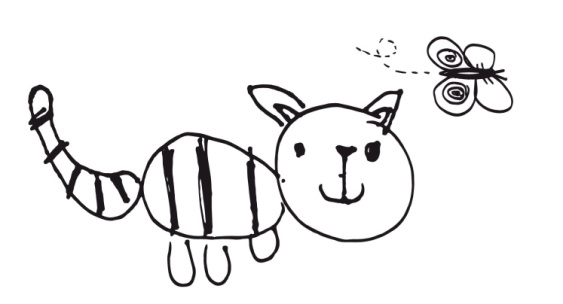 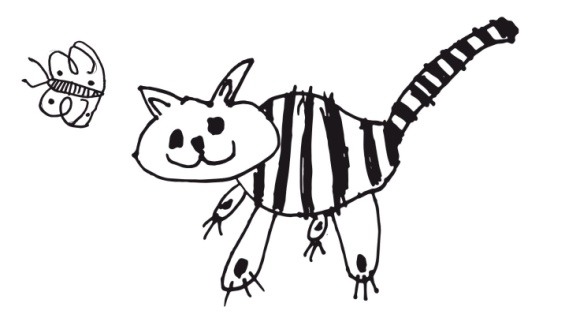